Welcome to Completing the SPCC Template for Qualified Facilities
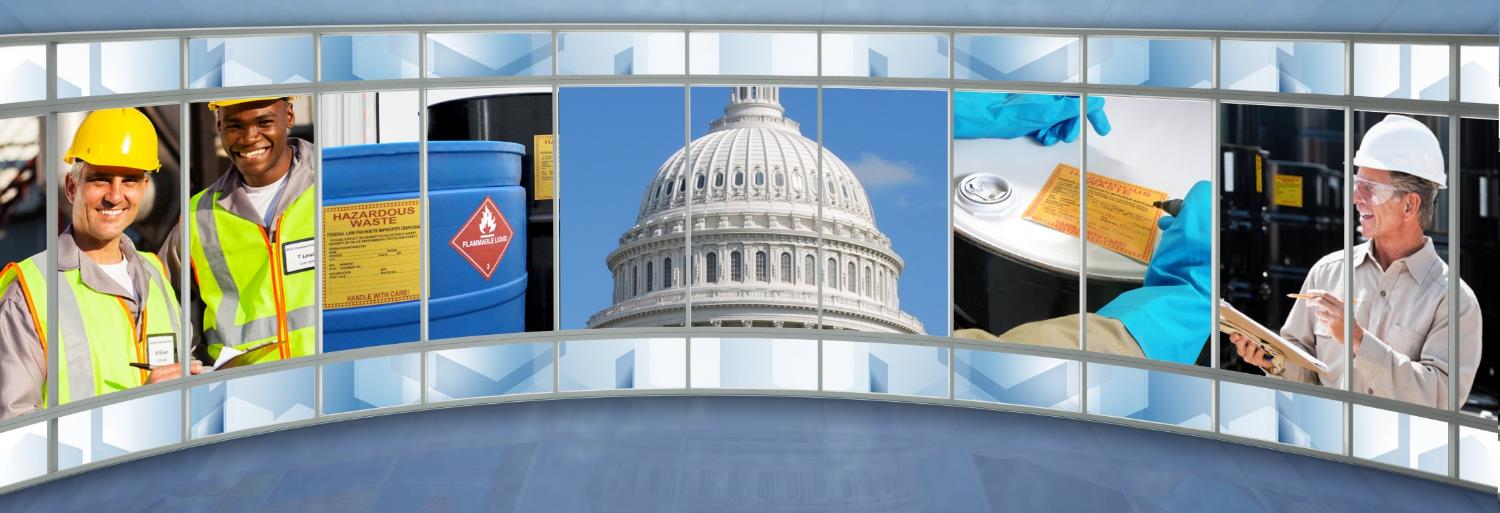 Expert Training–Anytime, Anywhere™
Lion Technology provides:
Over 25 California workshops annually
Title 22 hazardous waste workshops
Nationwide training: EPA, RCRA, DOT, IATA, IMDG, OSHA
Convenient online courses
Tailored on-site training programs
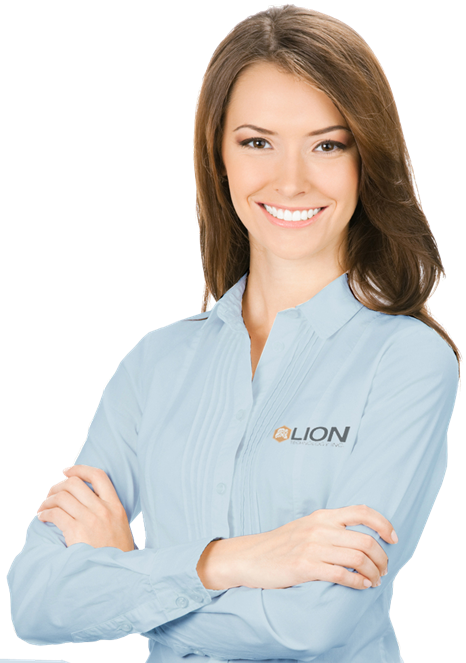 Objectives
Review the triggers for SPCC Plans
Review the definition of “qualified facilities”
Discuss the SPCC Plan Template for qualified facilities
Question-and-answer session
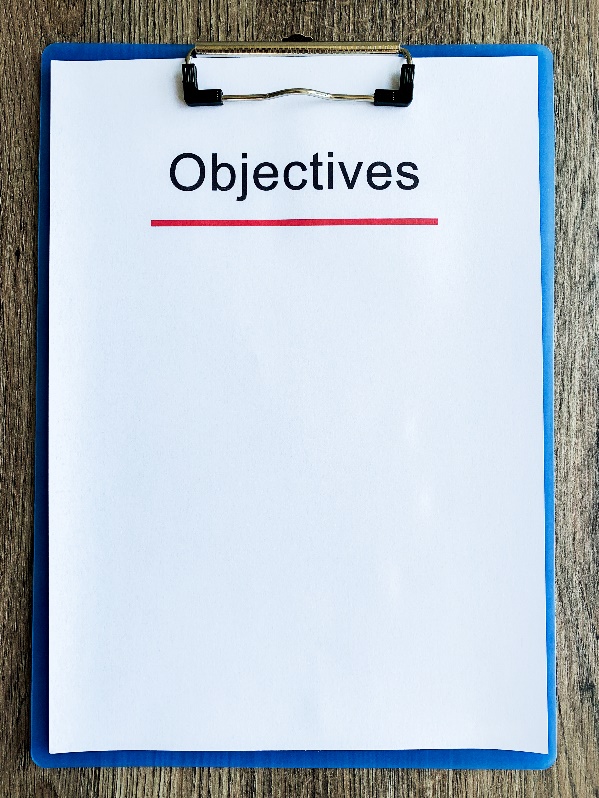 Waters of the State
California defines “Waters of the State” as:
“any surface water or groundwater, including saline waters, within the boundaries of the state”
The term includes:
 All waters within the State boundaries
The territorial sea (3 nautical miles from coast)
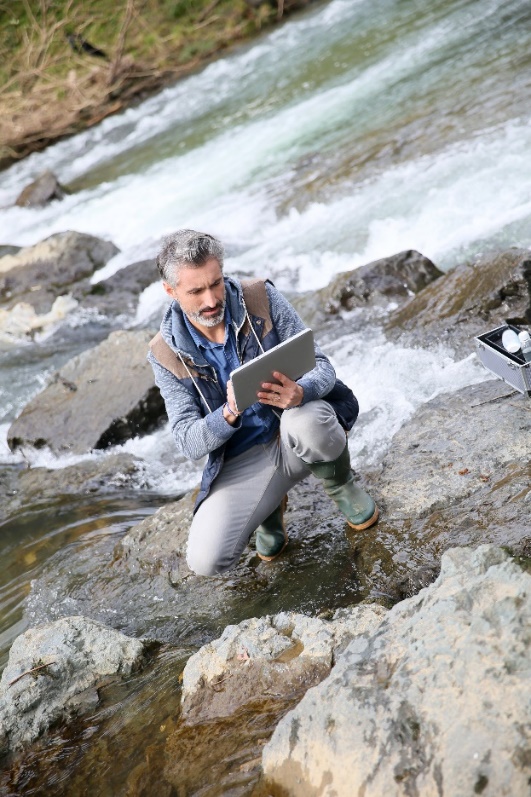 [CA Water Code, §13050(e)]
Aboveground Petroleum Storage Act (APSA)
Any tank facility that:
Is subject to 40 CFR 112; or
Has a storage capacity of ≥ 1,320 gallons of petroleum must:
Prepare and implement an SPCC Plan 
Conduct periodic inspections to assure compliance
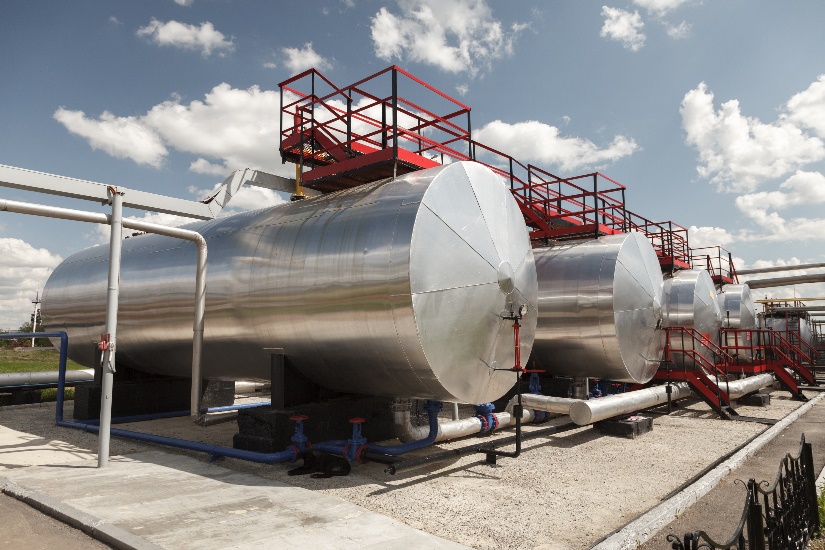 [Health and Safety Code, Div. 20, Chap 6.67]
APSA Exclusions
Farms, nurseries, logging operations, and construction sites are excluded if:
No individual storage tank capacity is > 20,000 gallons
Cumulative storage capacity is not > 100,000 gallons
Underground Storage Tanks (USTs) that are subject to 40 CFR 280 are also excluded
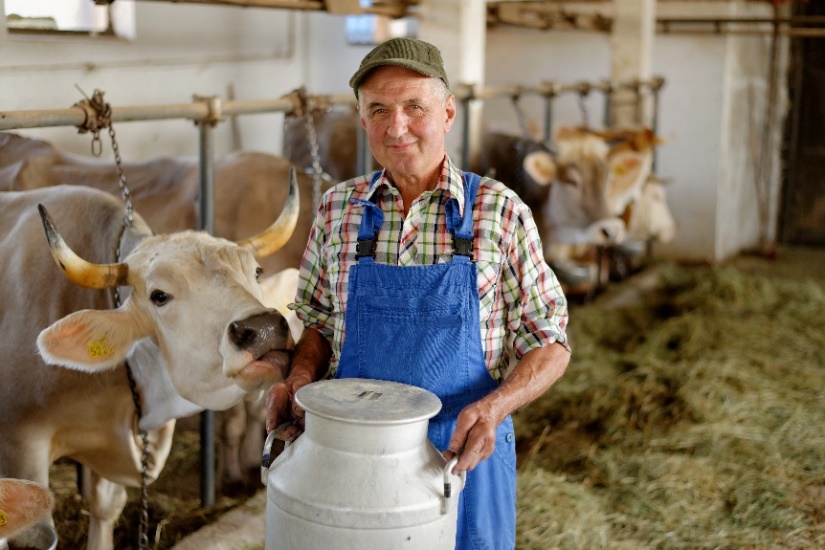 [Health and Safety Code, §25270.4.5(a)]
Oil Discharge Prevention
Discharge prevention should be top priority for facilities with on-site oil storage
40 CFR 112 addresses oil pollution prevention
Certain facilities are required to create and implement a Spill Prevention, Control, and Countermeasure Plan (SPCC Plan)
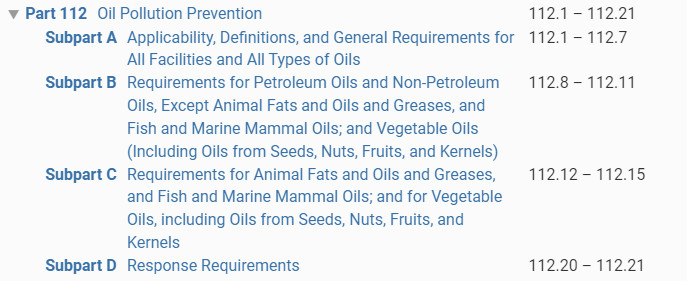 Spill Prevention, Control, and Countermeasure Rule
The purpose of the rule is to ensure certain facilities develop SPCC Plans designed to prevent oil discharges from reaching US navigable waters or adjoining shorelines or, in California, “waters of the state”
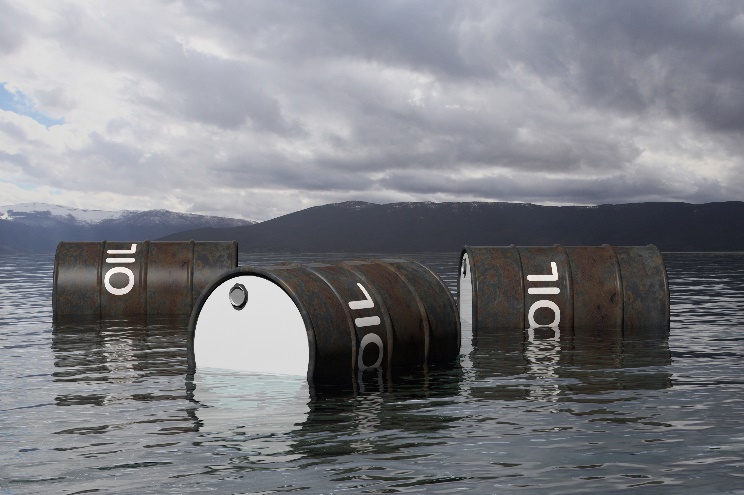 APSA vs. Federal SPCC Applicability
CUPAs are only reviewing the SPCC Plan under APSA 
APSA only applies to petroleum oils, while SPCC includes all oils (e.g., vegetable oils)
APSA exempts navigable specific facilities (e.g., farms, construction)
APSA reviews sites with a risk to waters of the state in addition to the Federal definition of navigable waters
Petro oil and Nav. Water
Non-Petro oil
and APSA exempt
PetroNo Nav. Water risk
APSA SPCC Program
Federal SPCC Program
Facility Definition
“Facility means any mobile or fixed, onshore or offshore building, property, parcel, lease, structure, installation, equipment, pipe, or pipeline (other than a vessel or a public vessel) used in oil well drilling operations, oil production, oil refining, oil storage, oil gathering, oil processing, oil transfer, oil distribution, and oil waste treatment, or in which oil is used…”
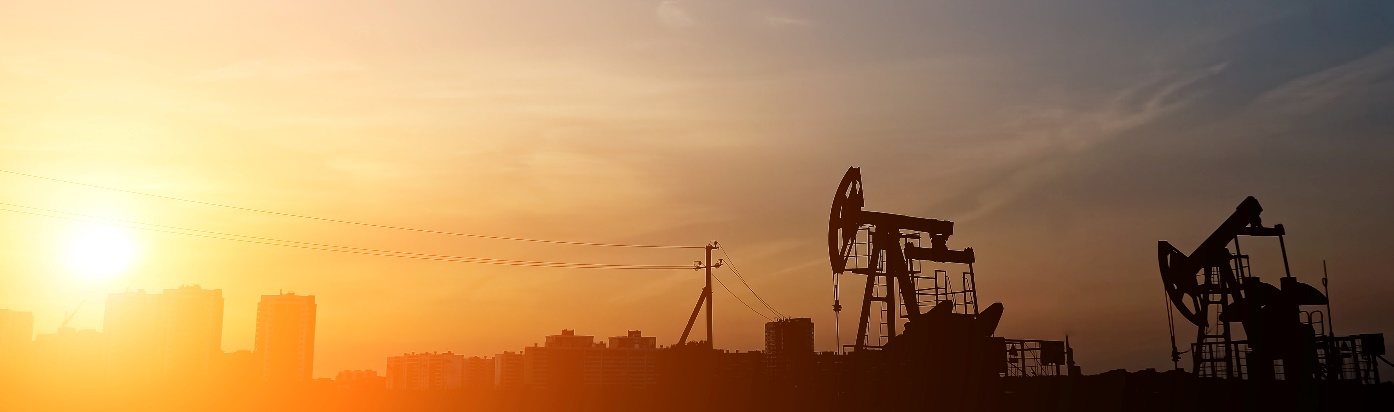 Includes construction and other facilities that have standby, temporary, and seasonal storage
[40 CFR 112.2]
Facility Definition (con’t)
“The boundaries of a facility depend on several site-specific factors, including but not limited to, the ownership or operation of buildings, structures, and equipment on the same site and types of activity at the site. Contiguous or non-contiguous buildings, properties, parcels, leases, structures, installations, pipes, or pipelines under the ownership or operation of the same person may be considered separate facilities.”
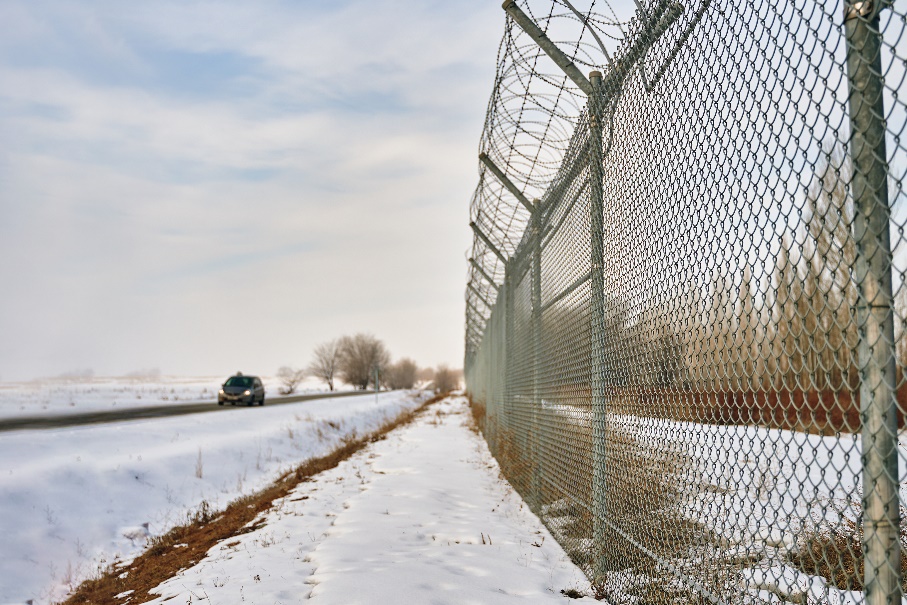 [40 CFR 112.2]
Oil Pollution Prevention ProgramNon-transportation-related Facilities
The rules apply to owners and operators of facilities involved in:
On- and offshore activities
Agriculture
Non-transportation-related activities
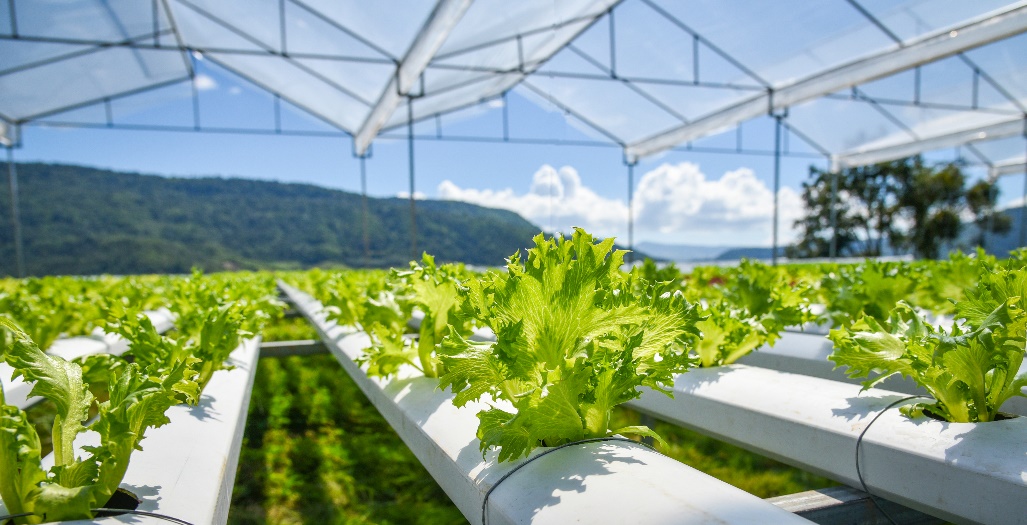 [40 CFR 112.1(b)]
Oil Pollution Prevention ProgramTransportation-related Facilities
The rules do not apply to transportation-related facilities 
Rail
Aircraft
Vessel
Highway
They may or may not apply to pipelines and gathering lines
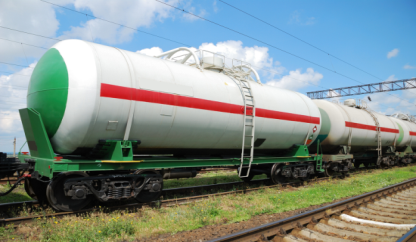 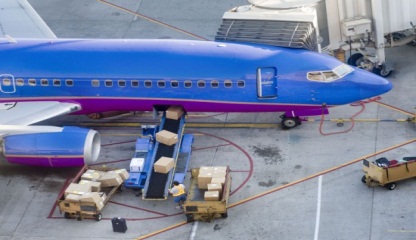 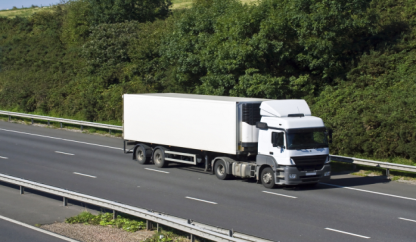 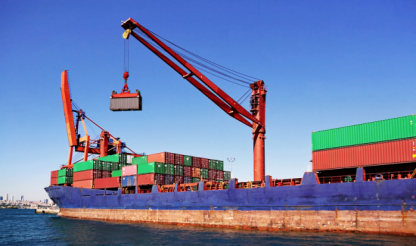 Transportation facilities are regulated by the Department of Transportation (DOT)
[40 CFR 112.1(d)]
Non-transportation-related Activities
Non-transportation-related activities include:
Oil production (drilling, gathering, refining, processing, and workover)
Transferring
Distributing
Storing
Using
Consuming
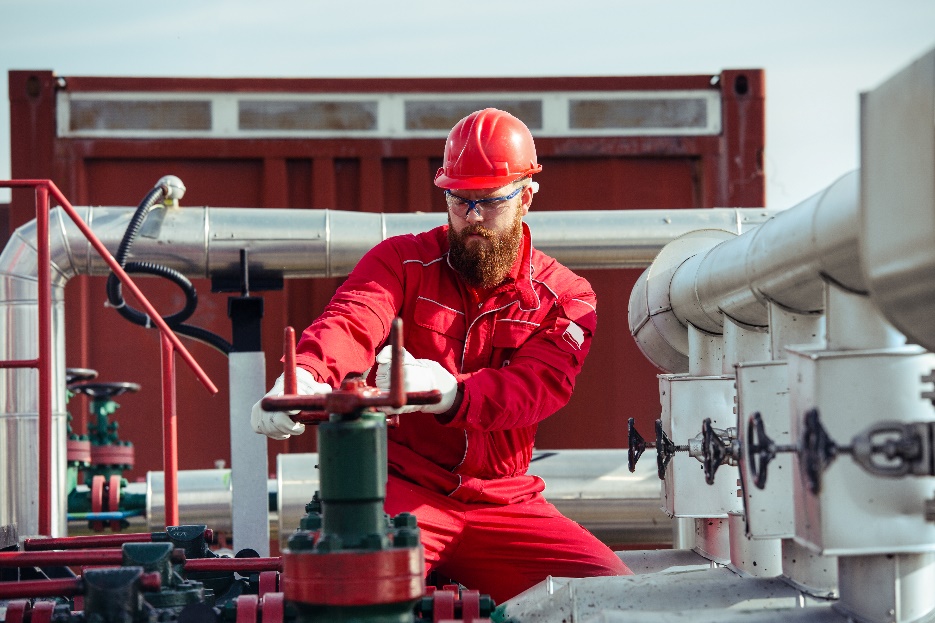 [40 CFR 112.1(b)]
Capacity Triggers
You must have an SPCC Plan if your facility has:
More than 1,320 gallons of oil in aggregate above-ground storage capacity
More than 42,000 gallons of completely buried oil storage capacity
A “reasonable expectation of an oil discharge” to a waterway or adjoining shoreline
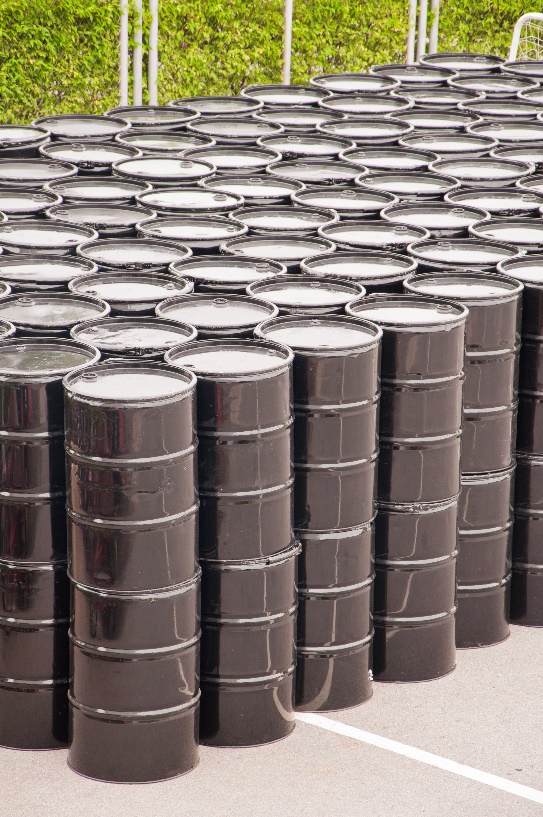 [40 CFR 112.1]
Capacity Criteria
Counted: 
Containers with a capacity of 55 gallons or greater, including:
Tanks and tank batteries
Mobile or portable containers
Oil-filled equipment 
Flow-through process equipment
Operational equipment
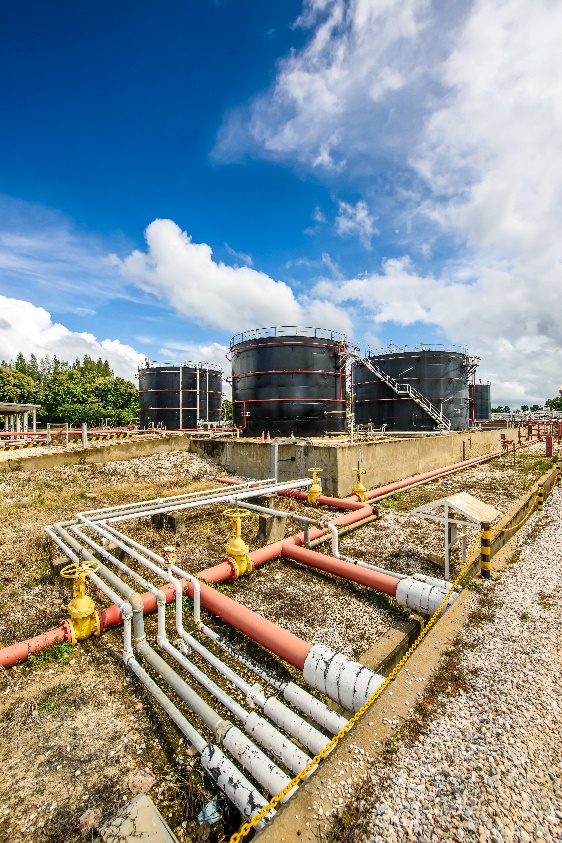 Capacity CriteriaExclusions
NOT counted:
Containers with less than 55-gallon capacity (e.g., 30-gallon drum, quart-sized container)
Permanently closed containers/facilities
Underground storage tanks subject to 40 CFR 280
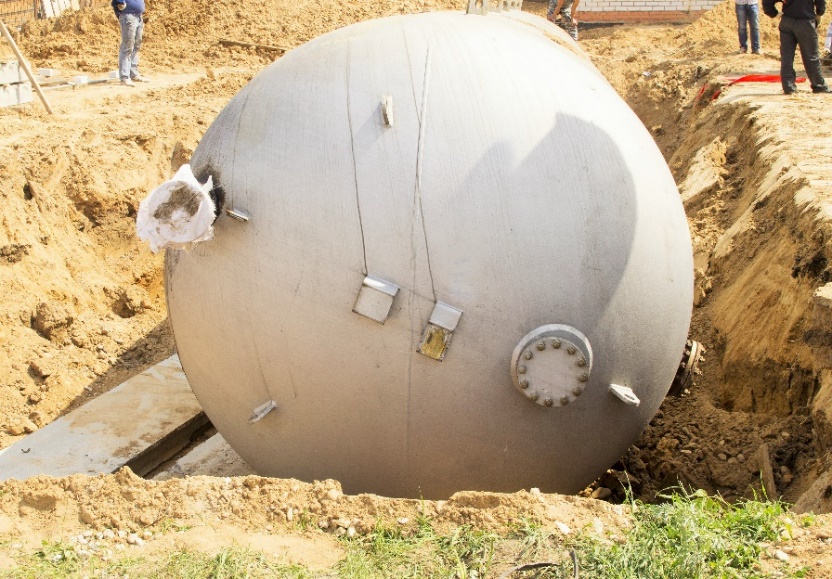 Oil Pollution Prevention ProgramApplicability
Applies to facilities located in close proximity to nearby surface waters
It’s reasonable to expect that the facility could discharge oil in harmful quantities into or upon a navigable water of the US or adjoining shoreline
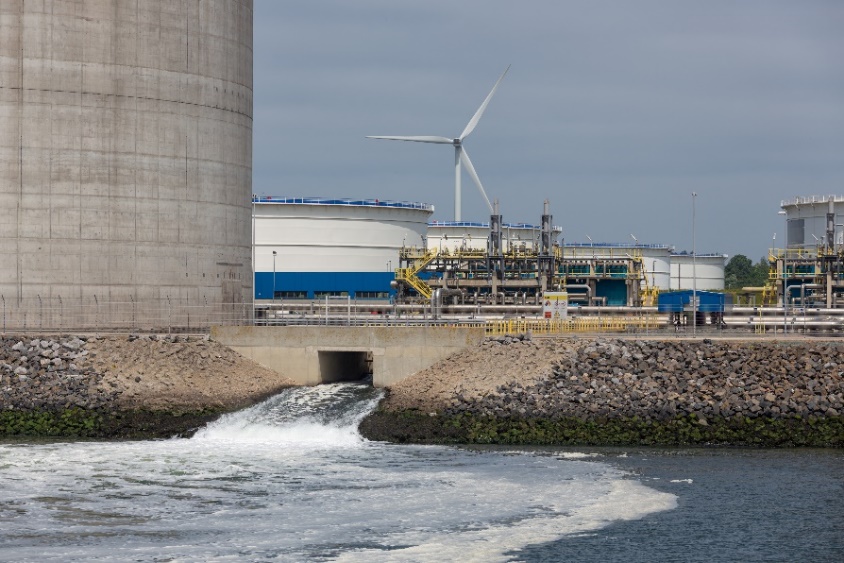 Note: The APSA program also includes “Waters of the State”
[40 CFR 112.1]
Oil Pollution Prevention ProgramApplicability Determination
The owner/operator decides if the facility meets the applicability criteria
Based on quantity and nature of oil stored, geography, and location 
Consider topography, drainage, and distance to water
Exclude discharge prevention features (e.g., secondary containment, response capability)
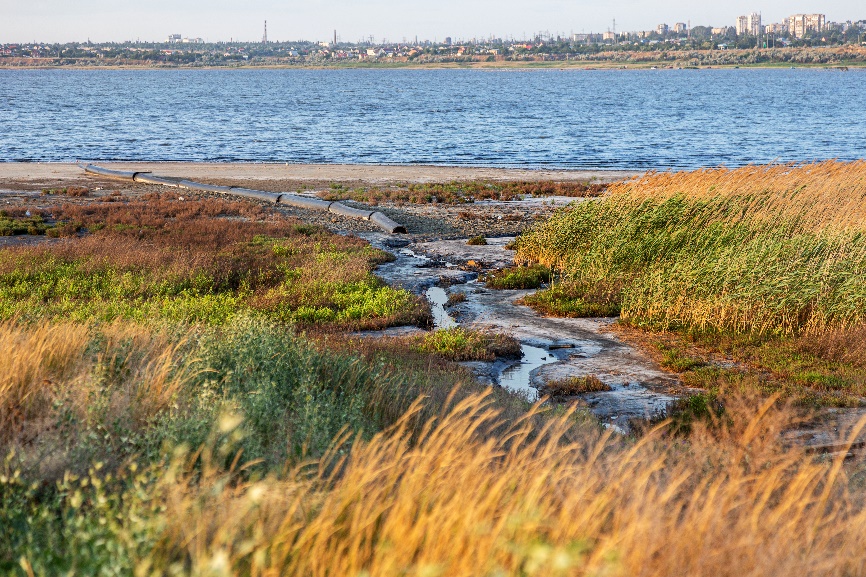 SPCC PlanLocation Exclusion
Facilities residing in locations where it is not reasonable to expect that an oil discharge could reach navigable waters are excluded from the Plan requirements
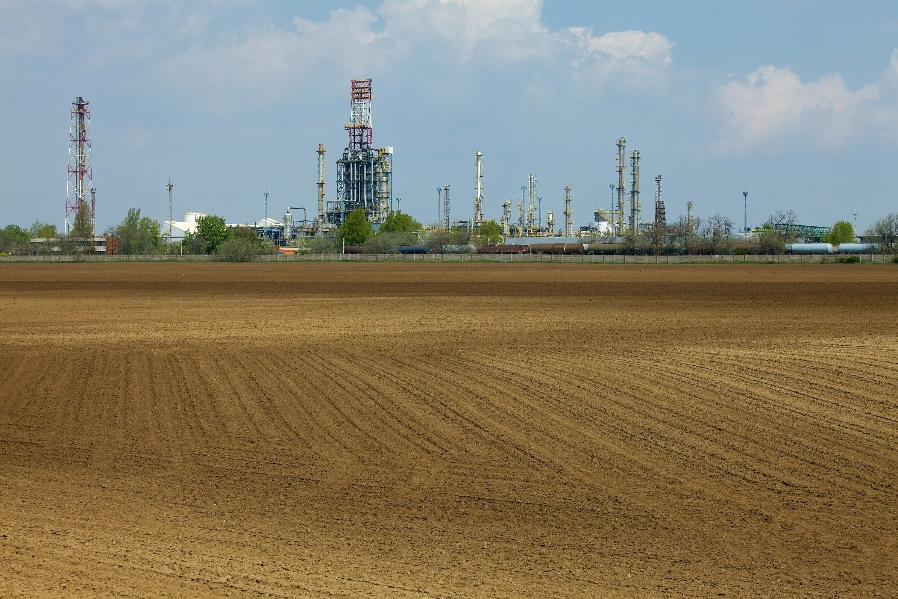 [40 CFR 112.1(d)]
SPCC PlanLocation Exclusion
Exclusion is based on natural geographic and topographic consideration only
Secondary containment and man-made obstructions do not count
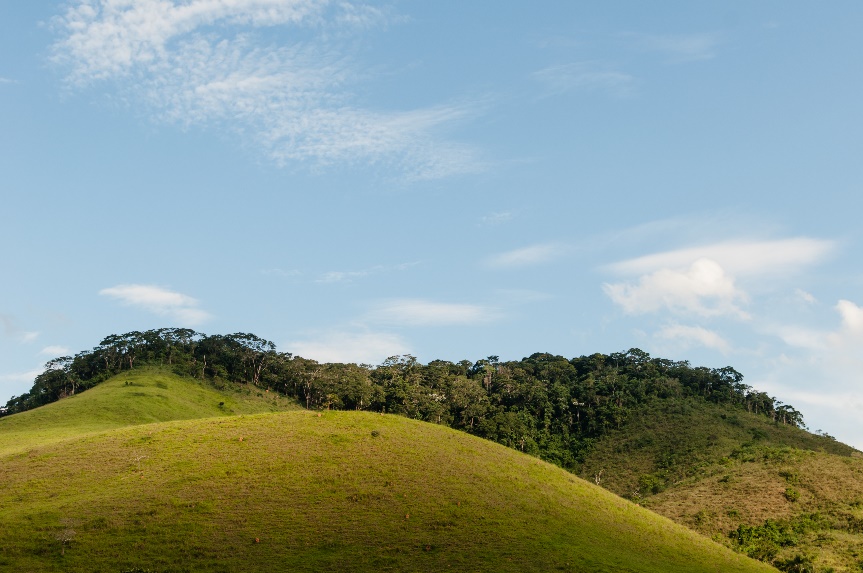 It’s unlikely that many facilities can use this exclusion since a surface water is typically nearby
[40 CFR 112.1(d)]
SPCC PlanCapacity Exclusion
Facilities with a limited storage capacity for oil may not be required to develop an SPCC Plan
Based on both aboveground and underground storage limits
Must account for each on-site storage location reasonably expected to store some type of oil
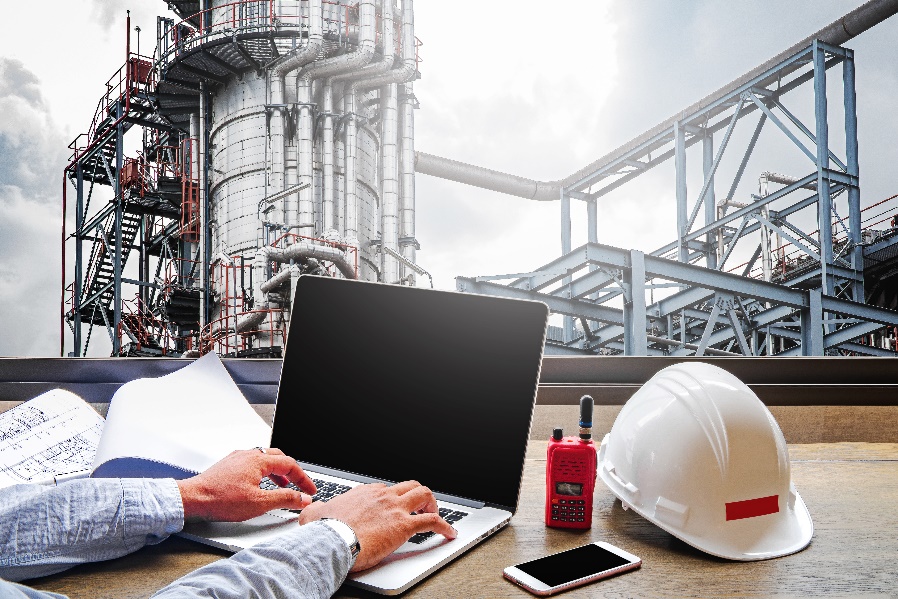 [40 CFR 112.1(d)]
SPCC PlanCapacity Exclusion – Aboveground Limits
Facilities are not required to have a Plan if their total aboveground storage capacity is ≤ 1,320 gallons
Don’t have to include containers that are less than 55 gallons
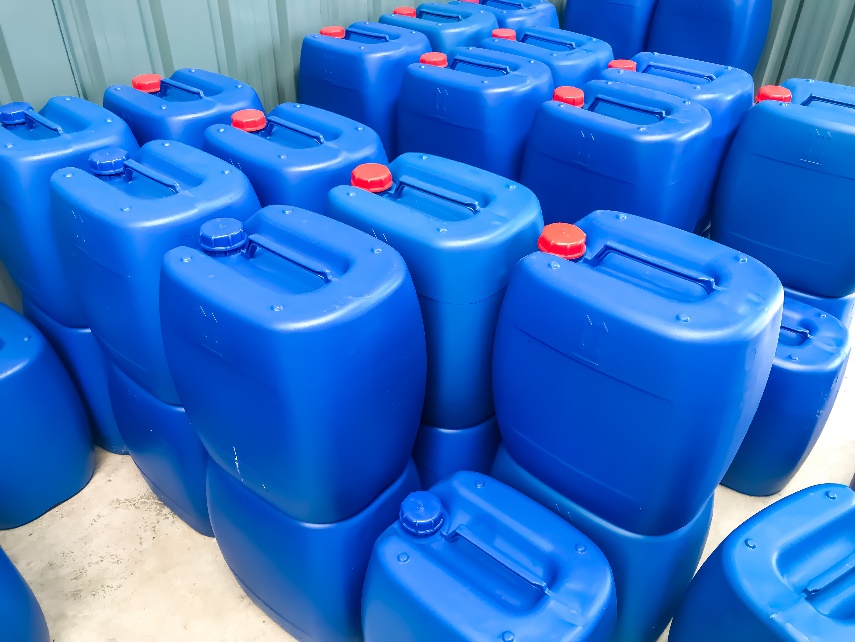 [40 CFR 112.1(d)]
SPCC PlanCapacity Exclusion – Underground Storage Tanks
“Completely buried tank means any container completely below grade and covered with earth, sand, gravel, asphalt, or other material”
Includes connected underground piping, underground ancillary equipment, and containment systems
Excluded from capacity calculation for SPCC, but must be indicated on the facility diagram
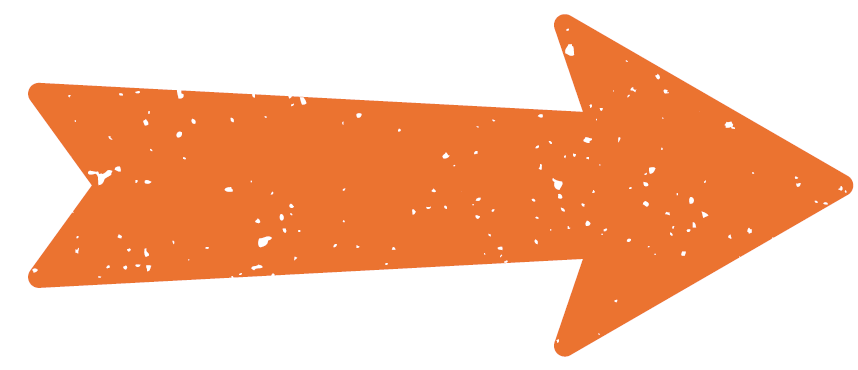 Containers in vaults, bunkered tanks, or partially buried tanks are considered aboveground storage containers
[40 CFR 112.1(d) and 112.2]
APSATanks In Underground Areas (TIUGAs)
Facilities with storage capacity <1,320 gallons which have 1 or more TIUGAs are subject to the requirements unless the TIUGA(s):
Holds hydraulic fluid for a closed loop system for elevators/lifts/similar devices;
Is a heating oil tank; or
Is a sump, separator, clarifier, catch basin, or storm drain
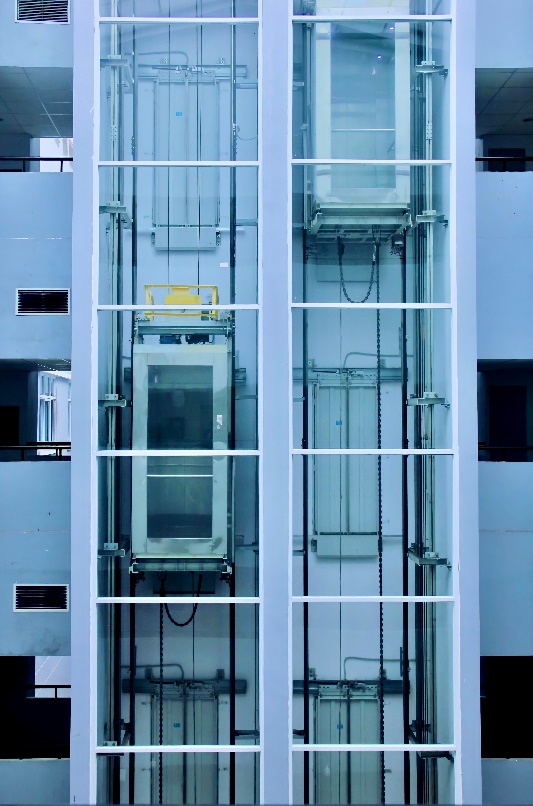 [HSC §25270.3]
APSATanks In Underground Areas (TIUGAs)
TIUGAs meet certain criteria and are located in a structure that is:
At least 10 percent below the ground surface (basement, cellar, shaft, pit, vault, etc.)
“Below grade but not buried”
Able to provide for secondary containment of the contents of the tank, piping, and ancillary equipment until cleanup occurs
Sufficient to allow for direct viewing of the exterior of the tank, except for that part in contact with the surface of the floor
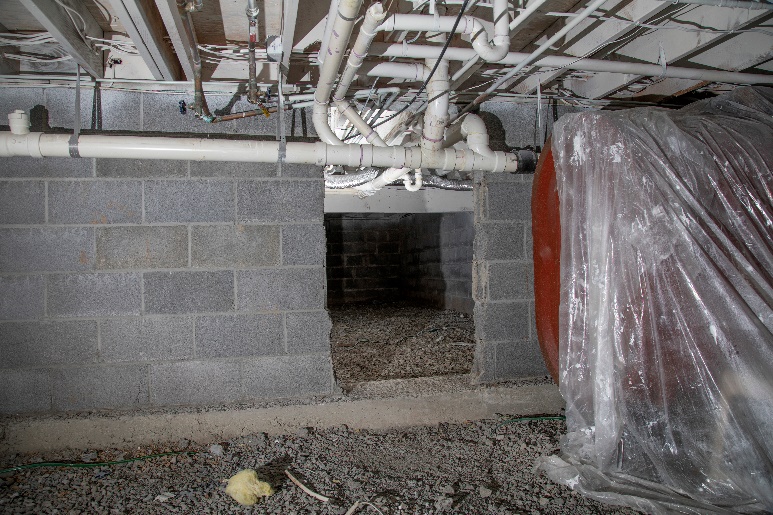 [HSC §25270.2(o)]
SPCC PlanCapacity Exclusion – Underground Limits
Facilities must meet both aboveground and underground storage capacity limits to qualify for the exclusion
Underground storage capacity limit is 42,000 gallons 
Not required to include underground storage tanks (USTs) managed under RCRA Federal regulations and State-approved programs [40 CFR 280 through 282]
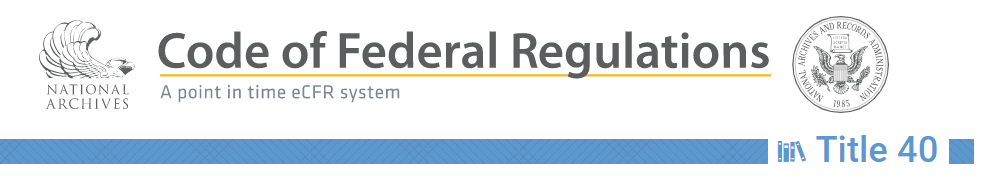 [40 CFR 112.1(d)]
SPCC Plan Certification
Many Plans must be reviewed and certified by a licensed Professional Engineer (PE)
Engineer must be familiar with Federal and State regulations that apply to oil pollution prevention
Engineer’s certification affirms that PE has visited and inspected the facility
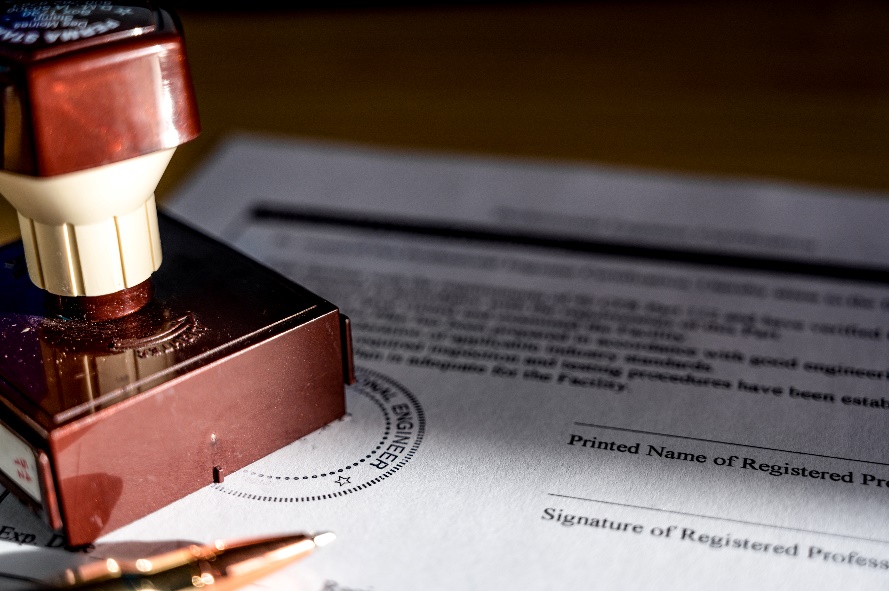 [40 CFR 112.3(d)]
SPCC Plan CertificationProfessional Engineer (PE) Certification
PE must attest that the Plan:
Is adequate for the facility
Was written in compliance with the SPCC rules, following good practices and industry standards
Establishes inspection and testing protocols
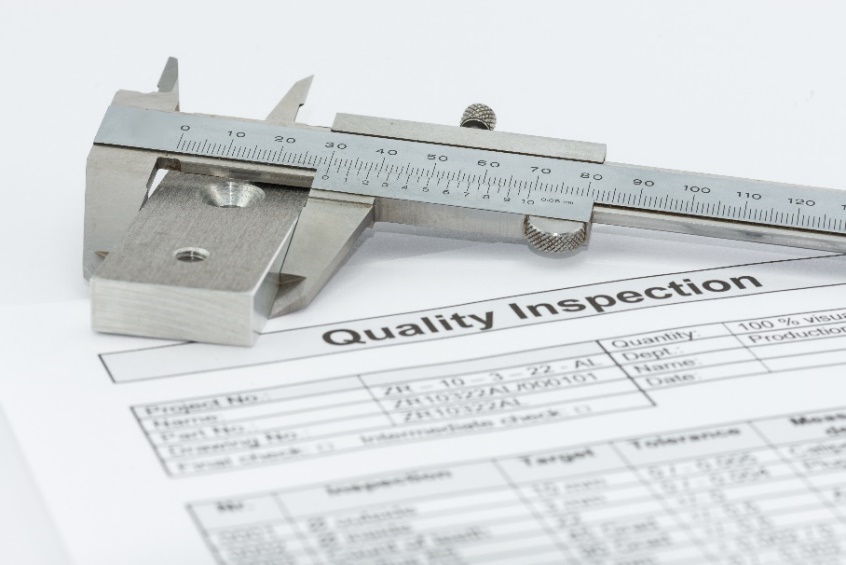 [40 CFR 112.3(d)]
SPCC Plan Certification
All technical amendments made to the Plan require certification by a licensed PE
Exceptions do apply to “qualified facilities” 
Periodic reviews of the SPCC Plan do not require PE certification
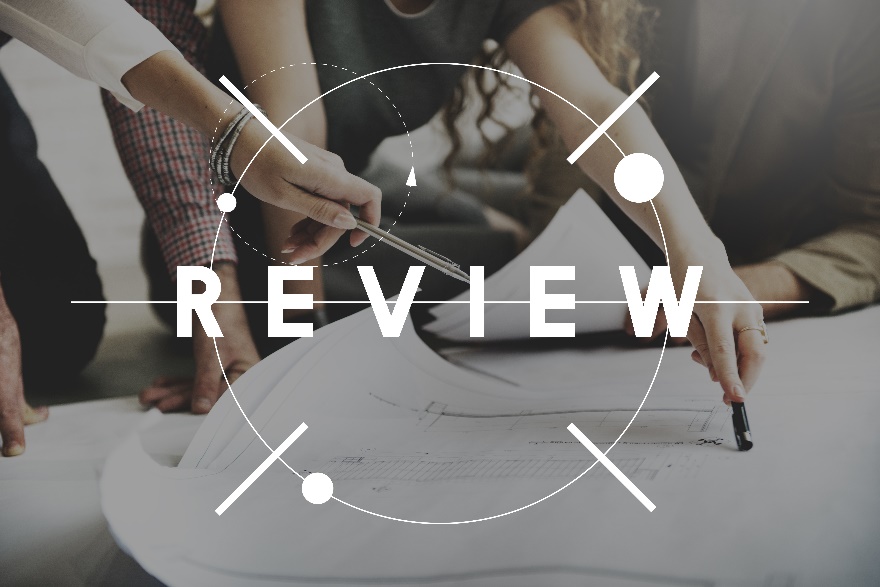 [40 CFR 112.5 and 112.6]
SPCC Plan Self-CertificationDefinition of Qualified Facilities
Qualified facilities are permitted to self-certify their SPCC Plans (no licensed PE required), provided they have:
Total aboveground oil storage capacity of ≤ 10,000 gallons
Minimal spill history within the three years leading up to the Plan’s self-certification date
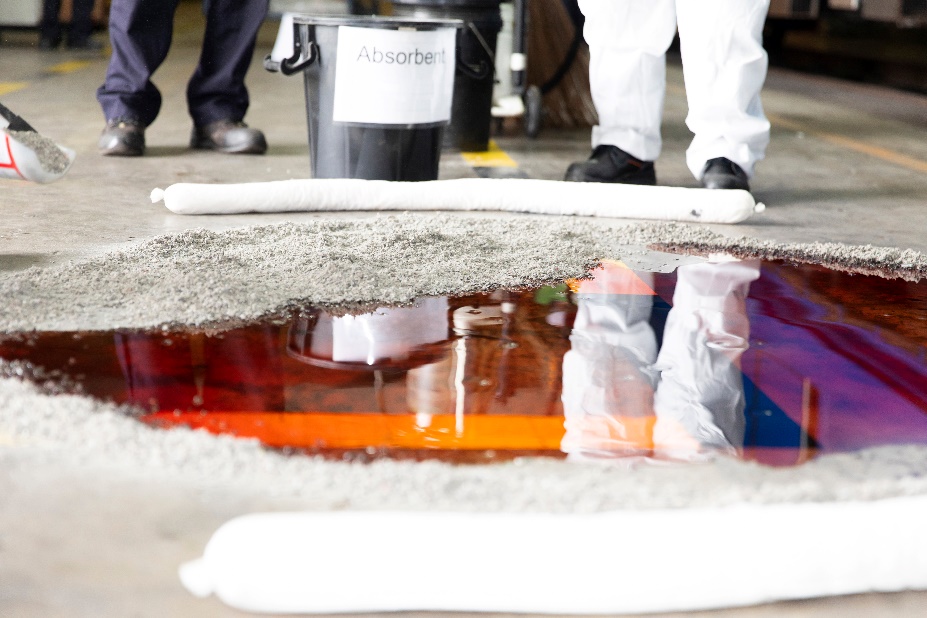 [40 CFR 112.3(g)]
SPCC Plan Self-CertificationDefinition of Minimal Spill History
A “minimal spill history” is defined as either: 
No single discharge > 1,000 gallons within any 12-month period during the three years leading up to the Plan’s self-certification date; or
No two discharges > 42 gallons each within any 12-month period during the three years prior to the Plan’s self-certification date
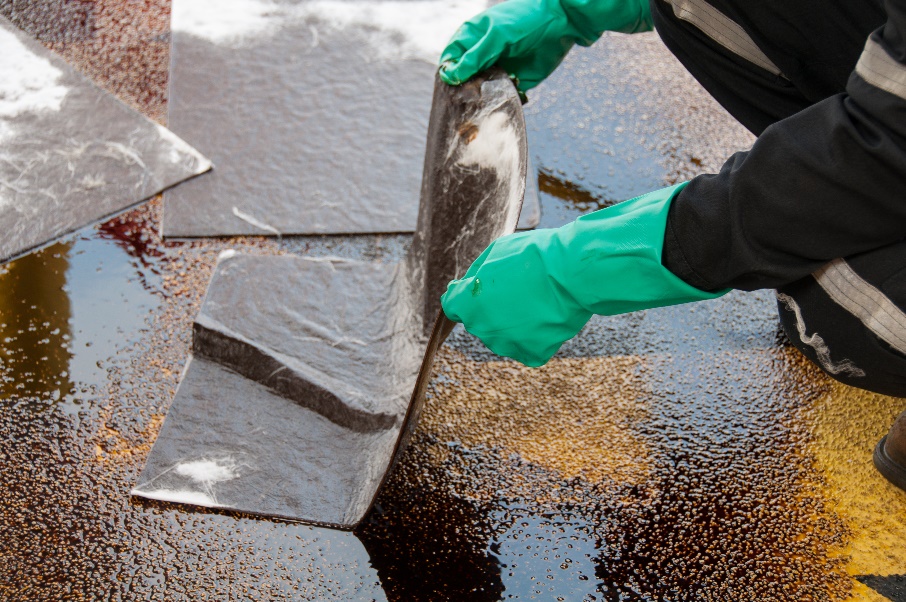 [40 CFR 112.3(g)]
SPCC Plan Self-CertificationTypes of Qualified Facilities
There are two types of qualified facilities:
Tier I 
Tier II
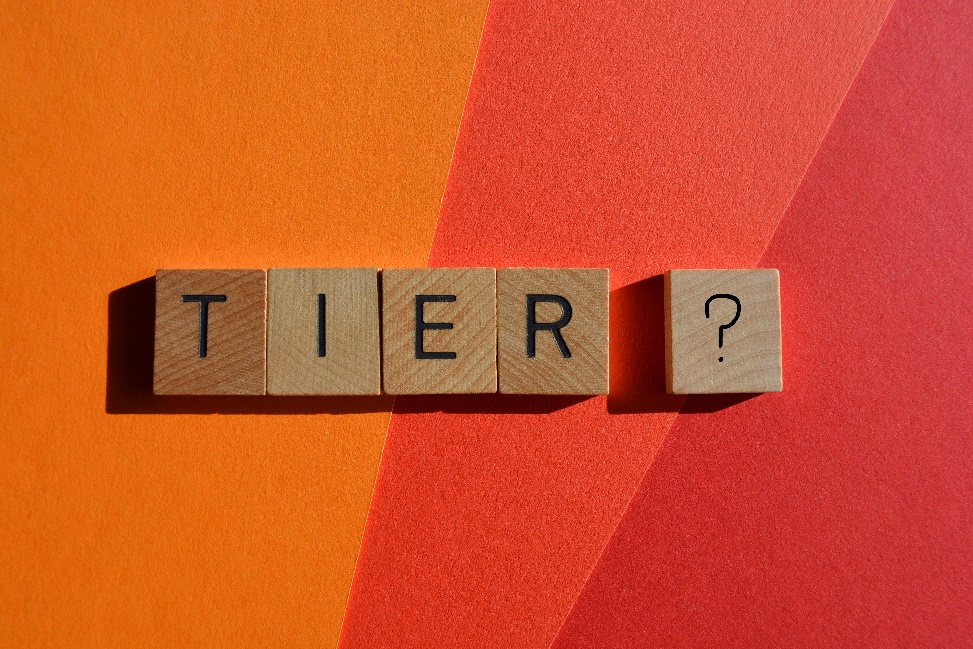 Tier I Qualified Facilities
Total aboveground container storage capacity must be ≤ 10,000 gallons; 
In the three years prior to the Plan certification:
No spills to navigable waters of the US and adjoining shorelines greater than 1,000 gallons, or
No two spills greater than 42 gallons in a 12-month period; and 
No individual aboveground container can exceed 5,000-gallon capacity
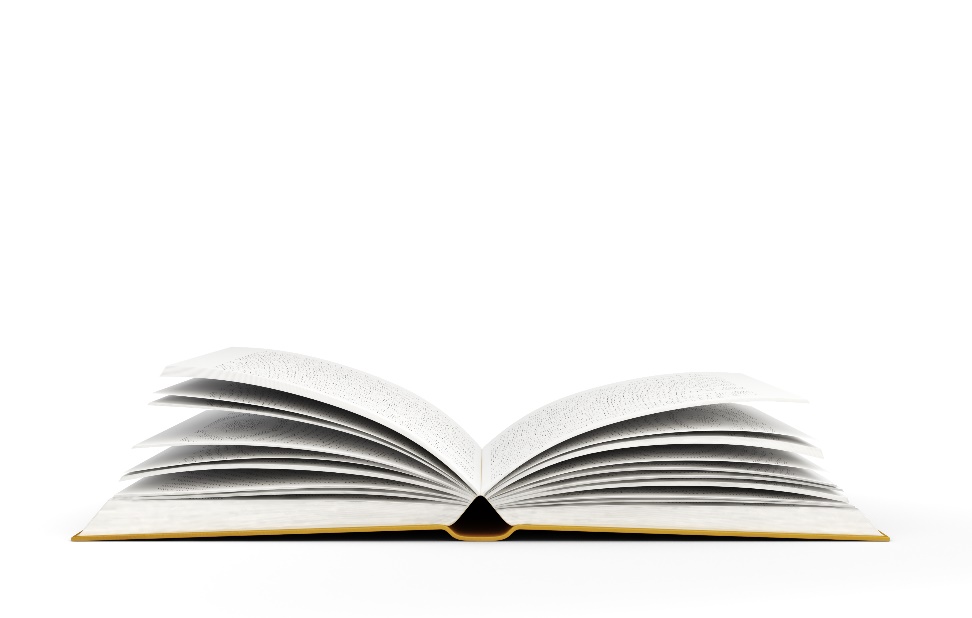 [40 CFR 112.3(g)]
Tier II Qualified Facilities
Total storage capacity of aboveground containers must be ≤ 10,000 gallons
In the three years prior to the Plan certification:
No spills to navigable waters of the US and adjoining shorelines greater than 1,000 gallons or
No two spills greater than 42 gallons in a 12-month period; and 
Individual aboveground containers may exceed 5,000-gallon storage capacity
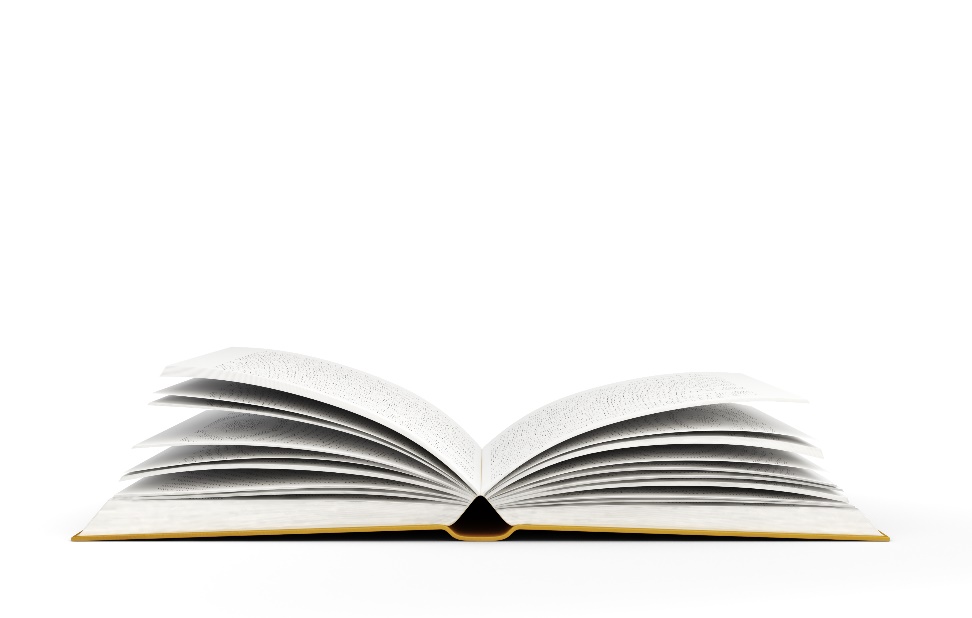 [40 CFR 112.3(g)]
Tier I and II Qualified Facility Eligibility Requirements and Options
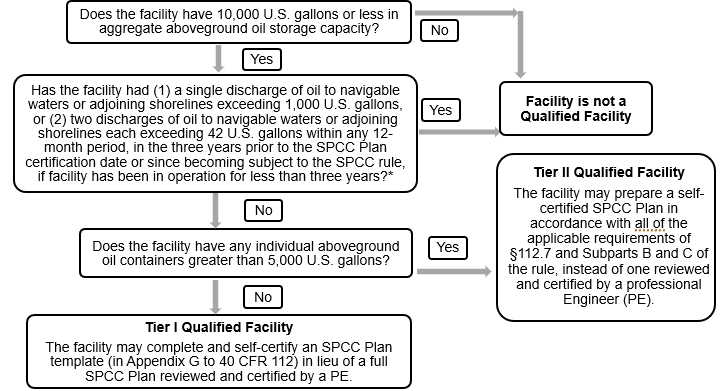 SPCC Plan Self-CertificationTier I Facility Advantage
Tier I qualified facilities may complete a streamlined SPCC Plan template document, rather than create a Plan from scratch
May complete an abbreviated version of the Plan
Plan template is found in Appendix G to 40 CFR 112
EPA’s website includes links to downloadable/editable documents and examples of completed SPCCs
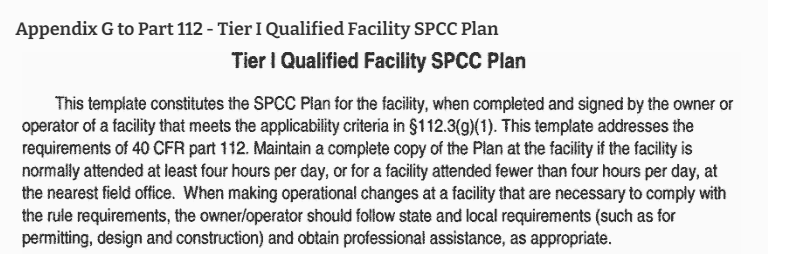 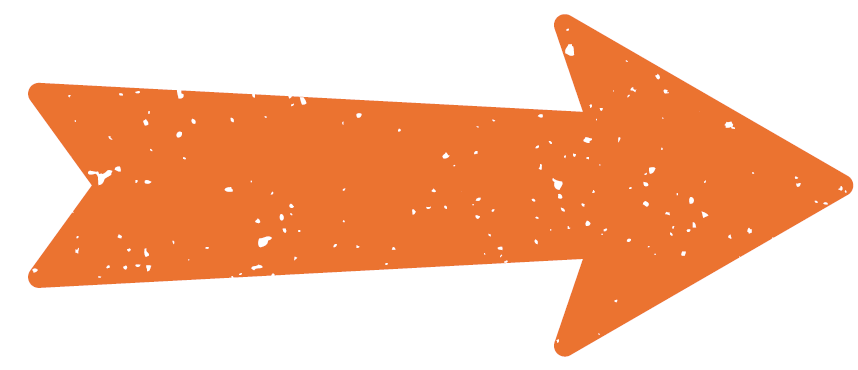 [40 CFR 112.6]
SPCC Plan Self-CertificationTier I and II Facilities
Tier I and II qualified facilities may use the Plan template and must prepare a standard written Plan according to: 
Rules found in 40 CFR 112.7
Applicable requirements found in 40 CFR 112, Subparts B and C 
Cal OSFM has created a template that meets Tier II facility requirements
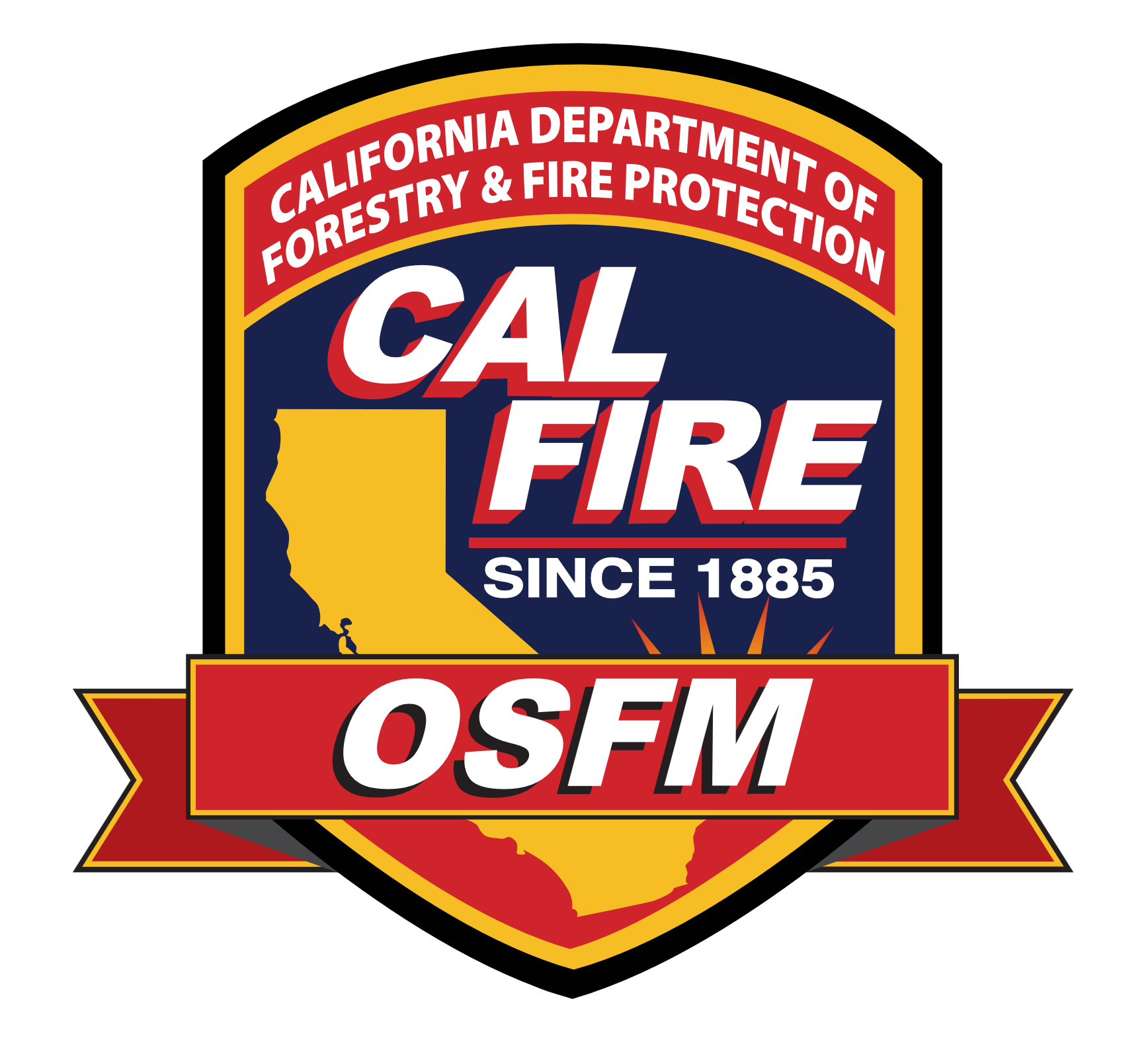 Like Tier I facilities, Tier II facilities may also self-certify their Plans
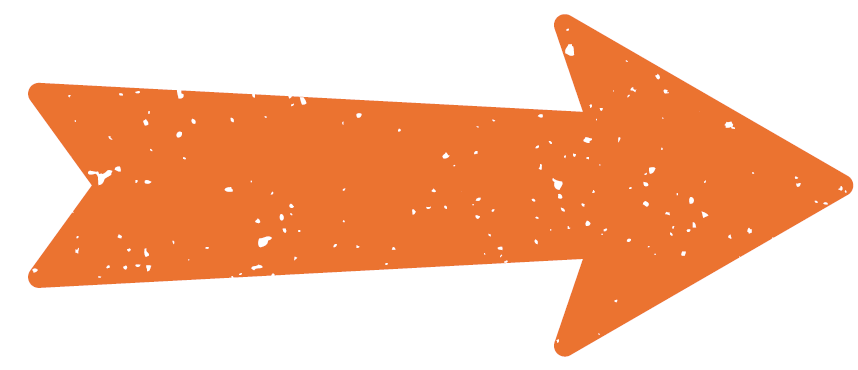 SPCC Plan CertificationSelf-Certification
The owner/operator of a qualified facility must certify that the SPCC Plan:
Has been prepared per the regulations and follows best industry practices and standards 
Is approved by management and commits the resources to execute it
Will be implemented
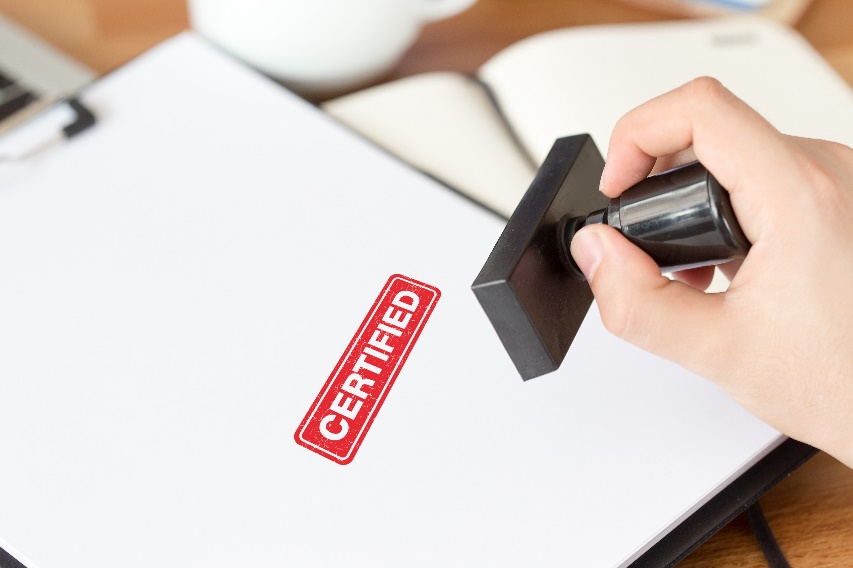 SPCC Plan CertificationSelf-Certification
The owner/operator of a qualified facility must certify that the SPCC Plan:
Includes discharge notification information
Will be reviewed and amended at least once every five years
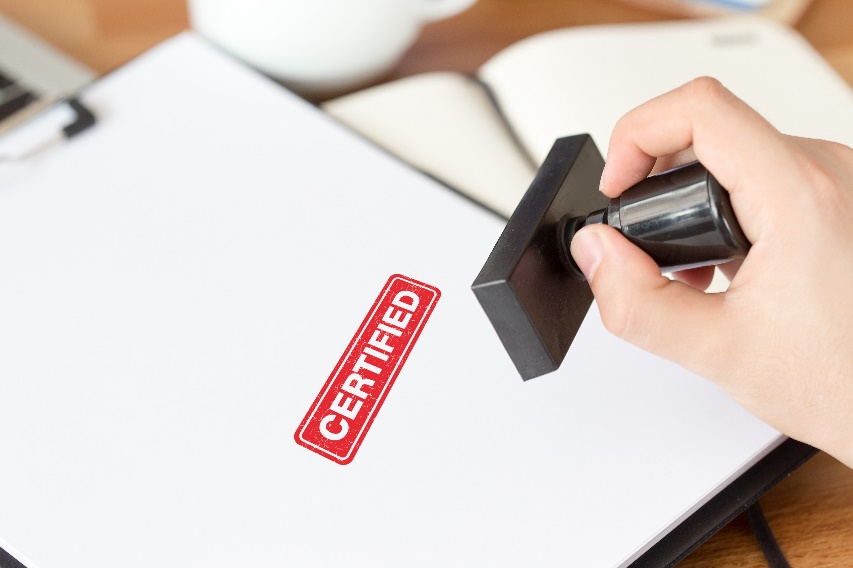 Discharges of Oil
The Clean Water Act (CWA) prohibits discharges of oil into or upon navigable waters of the US in amounts that could cause harm to human health or the environment
Navigable waters include large water bodies as well as tributaries, lakes, ponds, etc. 
The CWA requires reporting of oil discharges to navigable waters by the responsible person
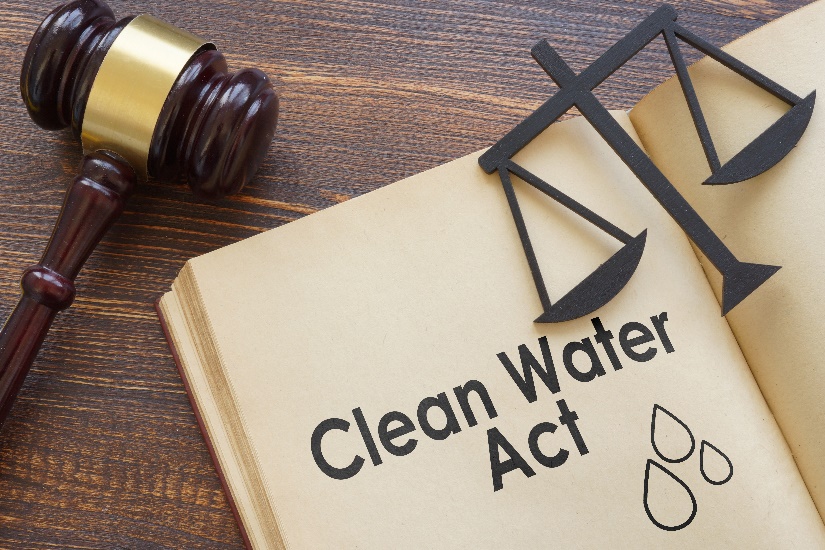 Oil Discharges That “May Be Harmful”
The rules implementing the oil discharge portion of the Clean Water Act are found at 40 CFR 110
The EPA describes discharges of oil in quantities that “may be harmful” as those that:
Violate water quality standards established by the State or Federal EPA
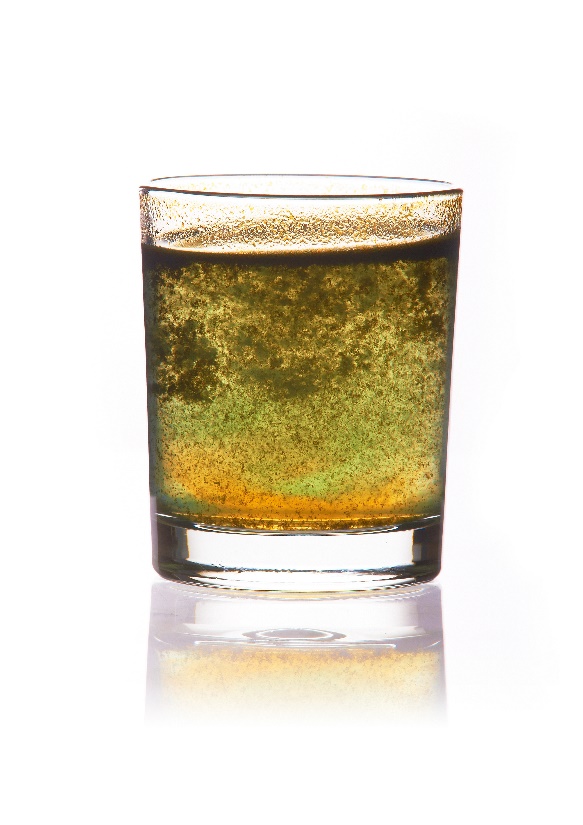 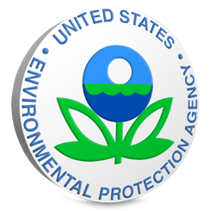 [40 CFR 110.3]
Oil Discharges That “May Be Harmful”
The EPA describes discharges of oil in quantities that “may be harmful” as those that: 
Cause a film or sheen on the surface of the water or discoloration; or
Cause a sludge or emulsion to be deposited beneath the surface of the water or on the shorelines
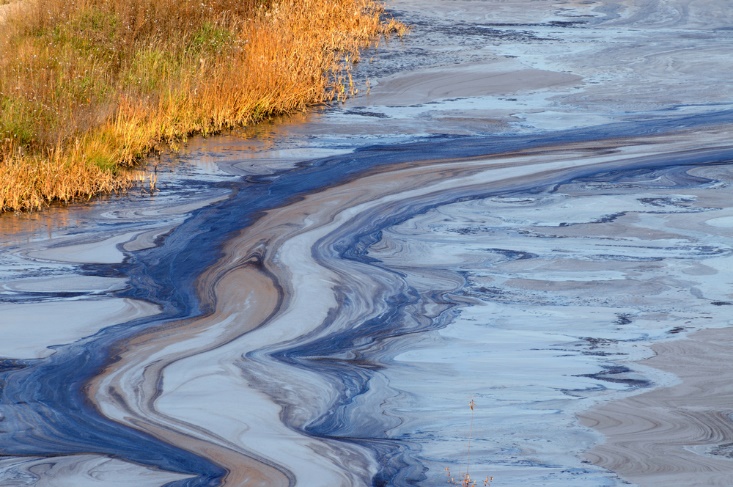 [40 CFR 110.3]
Oil Discharge Notification
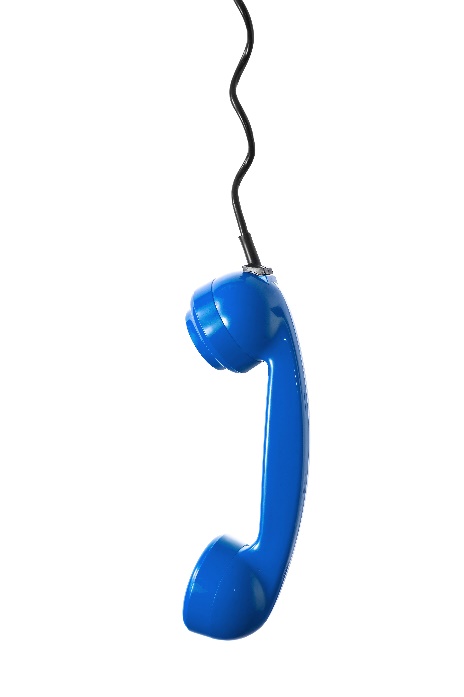 If a discharge occurs, immediately notify the National Response Center (NRC)
Options for providing notification include: 
Call the NRC at 1-800-424-8802 or 1-202-426-2675 (Washington, DC area only)
Call one of the Coast Guard district offices
Contact the nearest EPA regional office
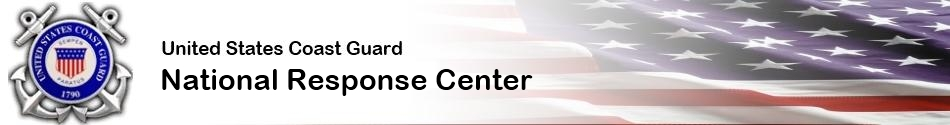 [40 CFR 110.6]
Reporting Oil Spills
People in charge of vessels or facilities must notify the NRC immediately upon knowledge of the discharge
NRC relays information to the EPA or US Coast Guard, depending on the location of the incident
On-scene coordinators evaluate the situation and decide if emergency response is required
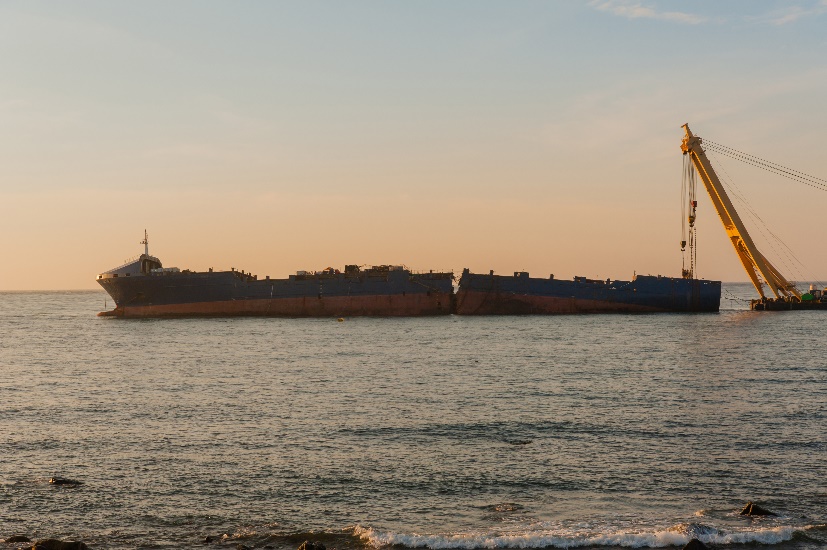 [40 CFR 110.6]
Oil Discharge Notification Exclusions
Discharges of oil that are not determined to be harmful are excluded from the normal notification requirements and include discharges: 
From properly functioning vessel engines
Allowed under MARPOL 73/78, Annex I
Permitted for research, demonstrations, or studies
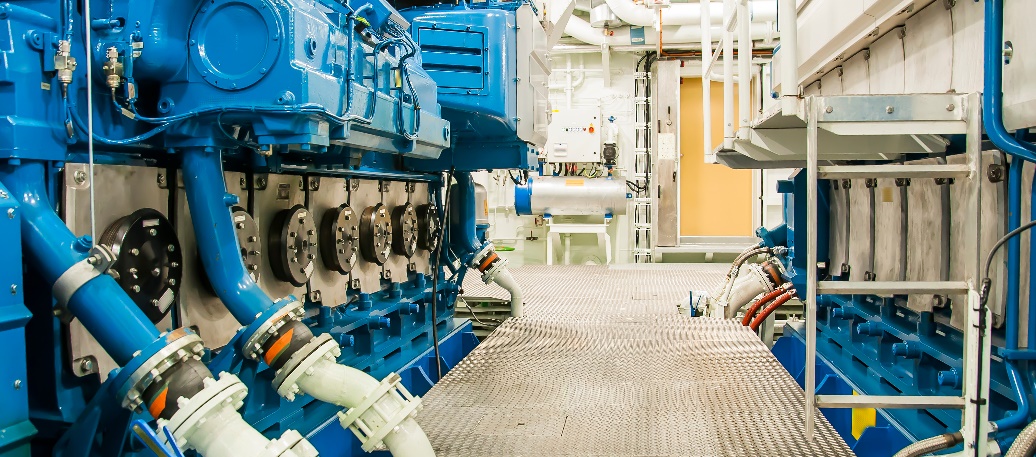 [40 CFR 110.5]
SPCC Reporting Requirements
Facilities subject to the SPCC Rule must report certain discharges to the EPA Regional Administrator within 60 days
Report oil discharge(s) to navigable waters or adjoining shorelines of: 
More than 1,000 gallons (single event)
More than 42 gallons (in each of two events within a 12-month period)
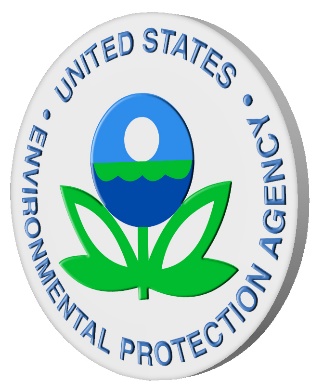 Also, send the report to the agency of the state in which the facility is located
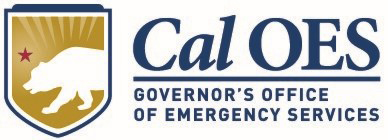 [40 CFR 112.4]
Oil Discharge Notification
Any discharge or threatened discharge of oil into “State Waters” must be reported to Cal OES
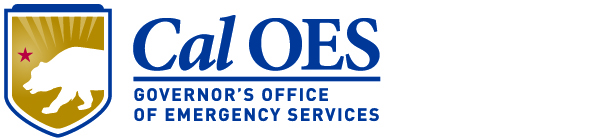 Discharges under 42 gallons that do not threaten to cause harm to the public health and safety, the environment, or property do not need to be reported.
SPCC Oil Discharge Report Elements
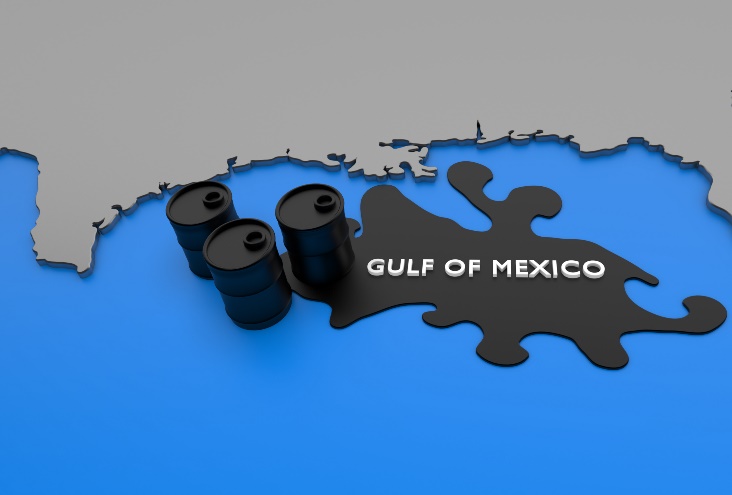 When reporting oil discharges, include: 
Names, location, and phone numbers
Maximum capacity and normal throughput
Discharge cause and failure analysis 
Preventive measures 
Other information as required
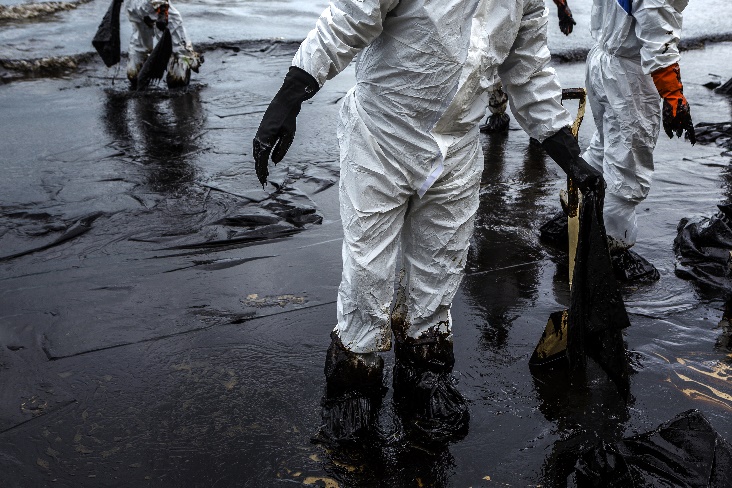 [40 CFR 112.4(a)]
SPCC Oil Discharge Report ElementsFacility Details
Provide an adequate facility description, including:
Specific discharge location
Facility layout map(s)
Flow diagrams
Topographical maps
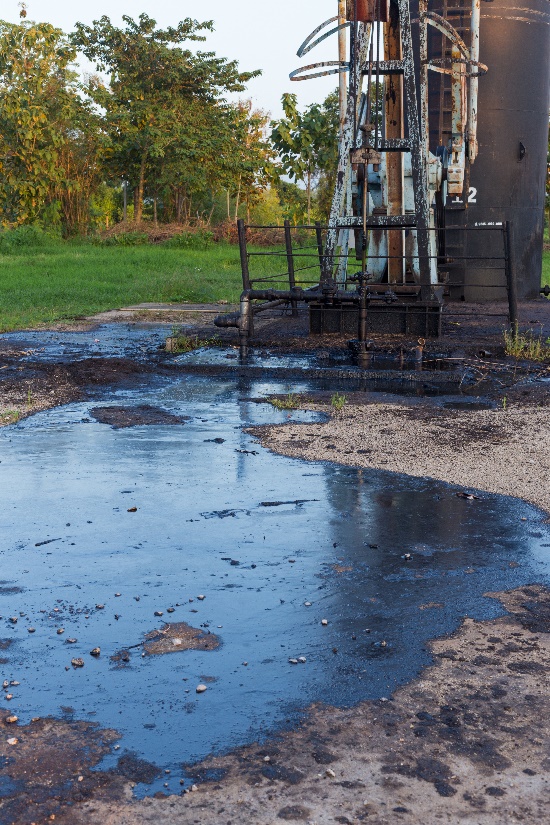 [40 CFR 112.4(a)]
SPCC Oil Discharge Report ElementsDischarge Details
Include discharge details on the report, such as:
Date and time
Type of material
Total or estimated quantity
Discharge effects (e.g., damages, injuries)
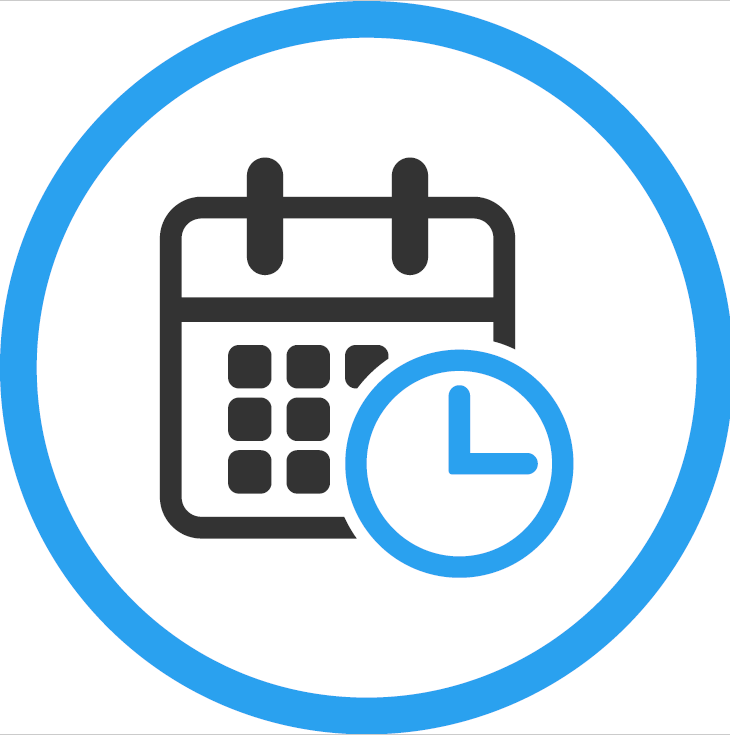 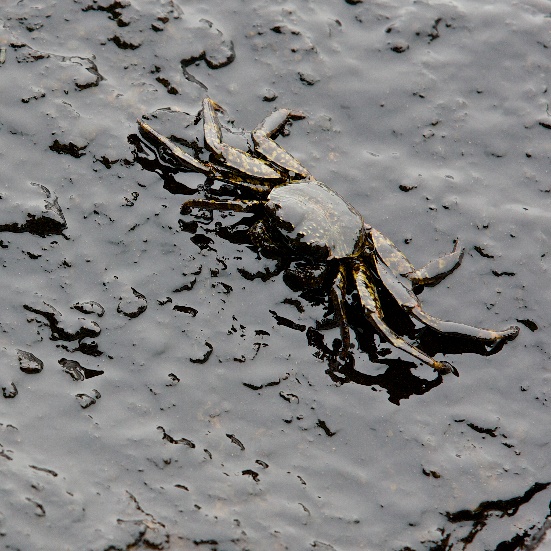 [40 CFR 112.4(a)]
SPCC Oil Discharge Report ElementsCountermeasures and Corrective Actions
Report any actions that were taken, including:
Countermeasures
Response activities to stop, remove, and/or lessen the effects of the discharge (e.g., evacuation, containment)
Contacting additional resources for assistance
Corrective measures (e.g., maintenance, repair, replacement)
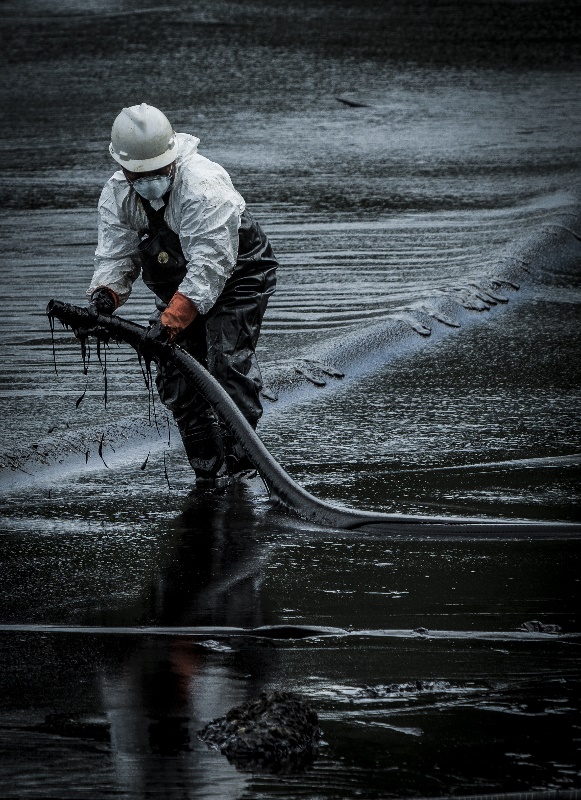 [40 CFR 112.4(a)]
SPCC Plan ComponentsTable G-2
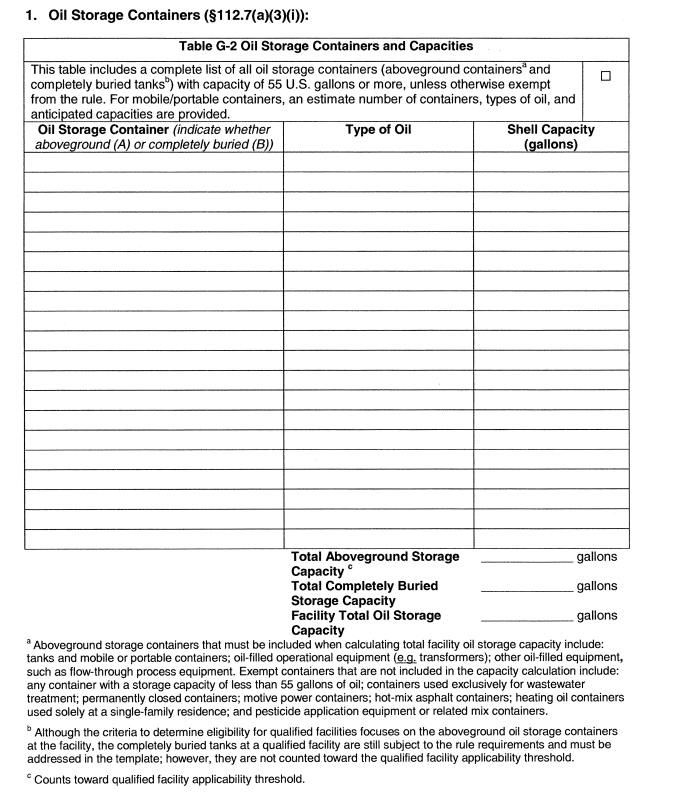 Table G-2 is for listing oil storage containers and capacities
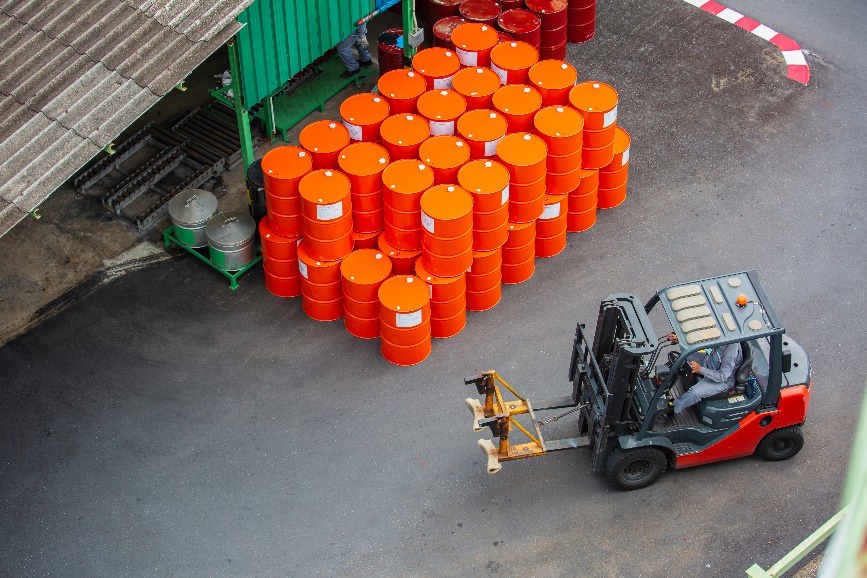 SPCC Plan ComponentsTable G-2
Aboveground containers include:
Tanks and mobile or portable containers
Oil-filled operational equipment (e.g., transformers)
Other oil-filled equipment (reservoir capacity)
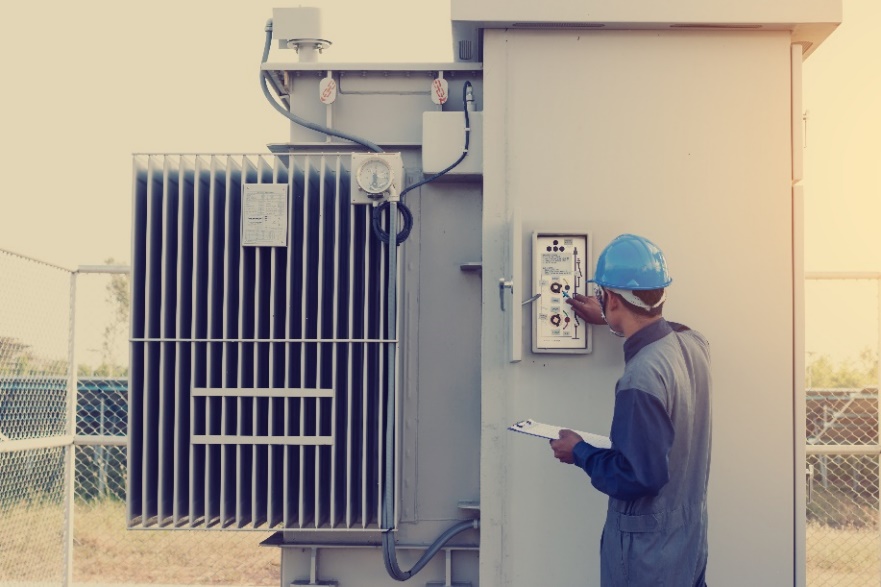 SPCC Plan ComponentsTable G-2
For mobile/portable containers, estimate:
Number of containers
Types of oil
Anticipated capacities
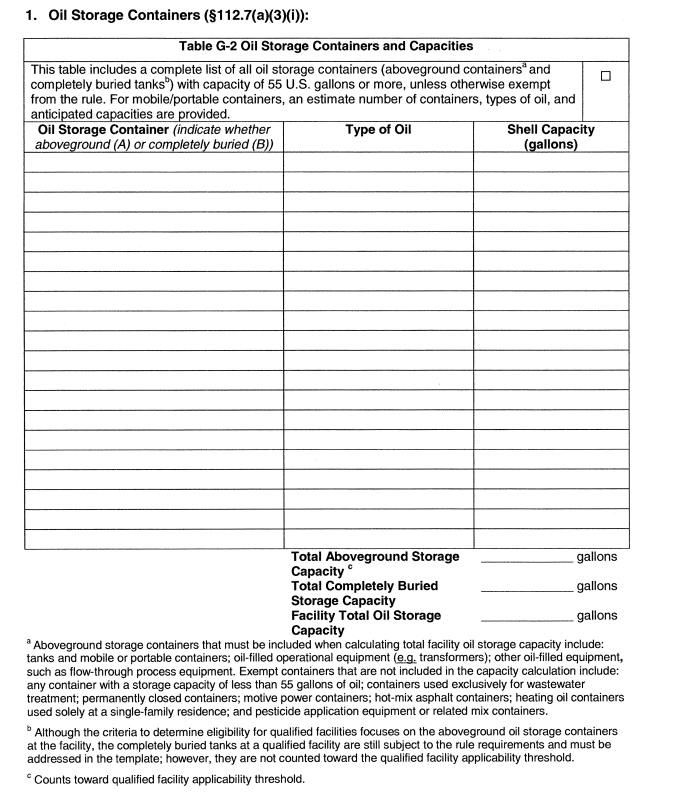 SPCC Plan ComponentsTable G-2
Completely buried tanks are not counted towards the qualified facility applicability threshold, but must be addressed in the template
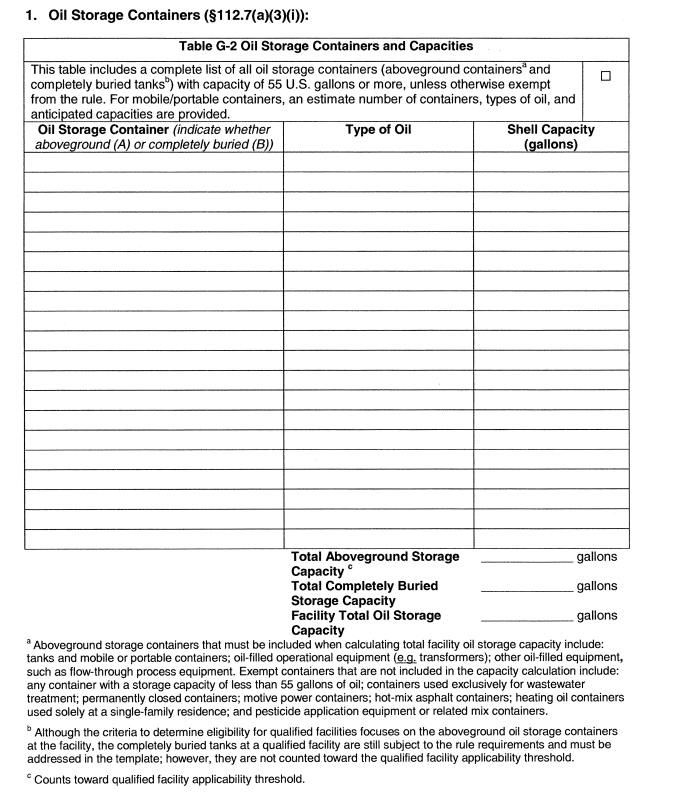 SPCC Plan ComponentsTable G-3
Table G-3 is for certification of secondary containment/diversionary structures:
Capable of containing oil
Constructed so that any discharge from a primary containment system will not escape secondary containment before cleanup occurs
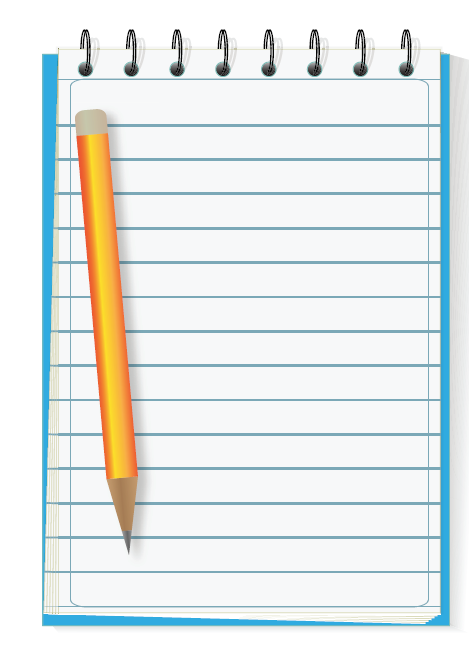 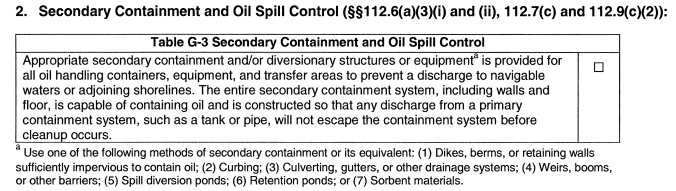 SPCC Plan ComponentsTable G-3
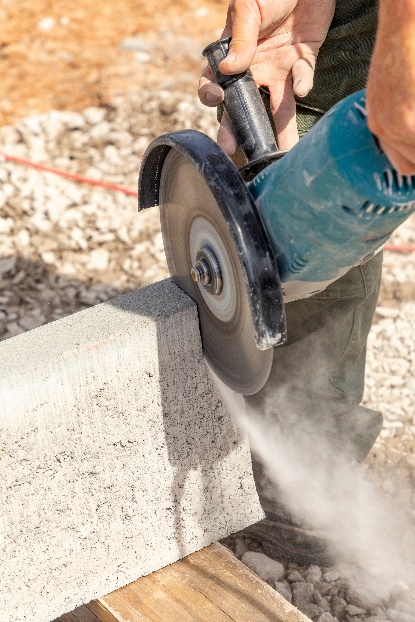 Secondary containment/diversionary structures include:
Sufficiently impervious dikes, berms, retaining walls 
Curbing
Culverting, gutters, other drainage systems
Weirs, booms, other barriers
Spill diversion ponds
Retention ponds
Sorbent materials
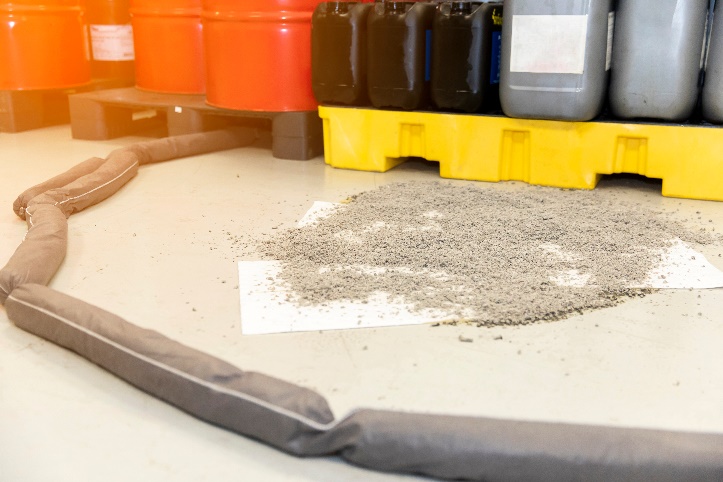 SPCC Plan ComponentsTable G-4
Table G-4 is for identifying tanks and containers with the potential for an oil discharge
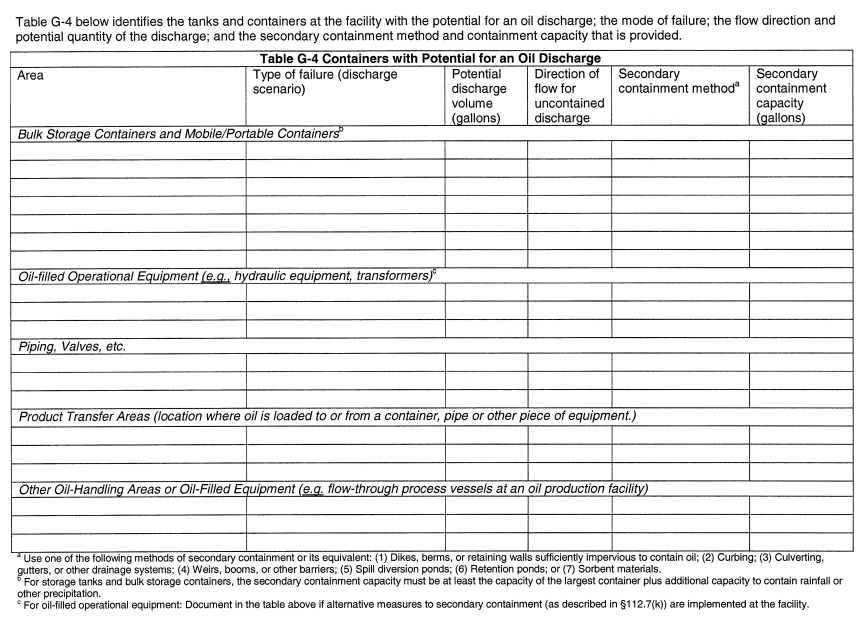 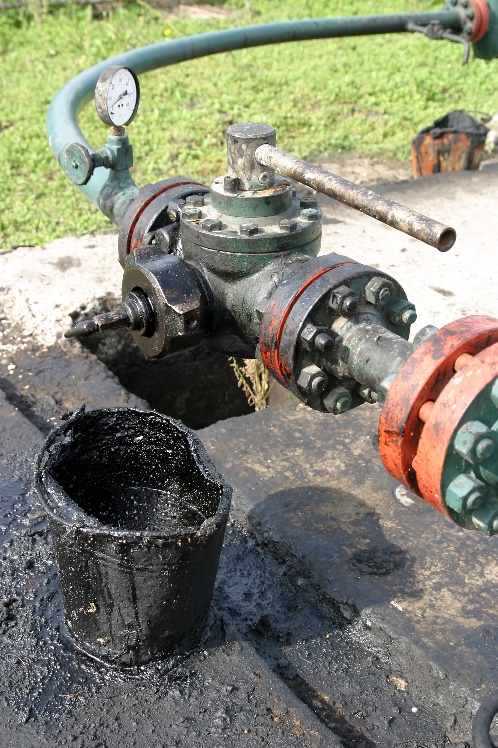 SPCC Plan ComponentsTable G-4
There are different sections for:
Bulk storage containers and mobile/portable containers
Oil-filled operational equipment
Piping/valves, etc.
Product transfer areas (loading/unloading, filling/emptying)
Other oil-handling areas
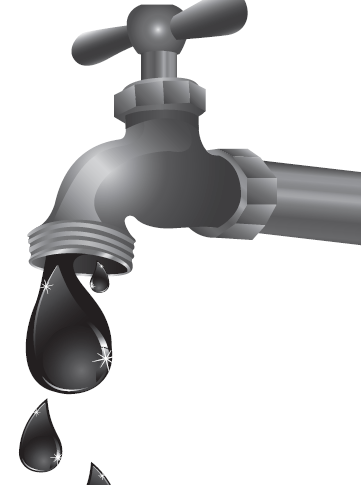 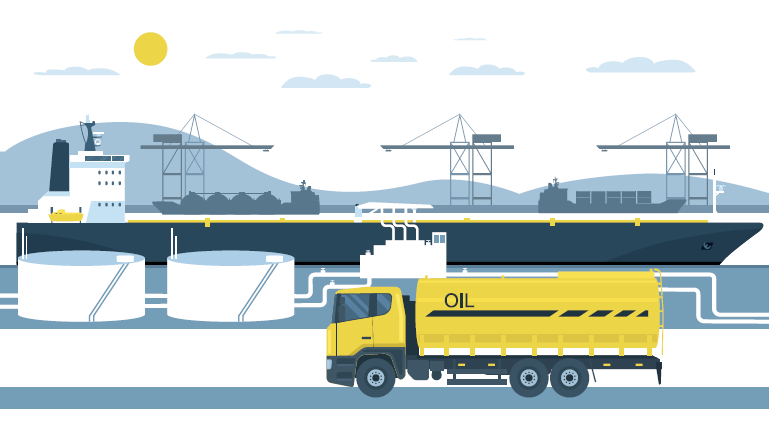 SPCC Plan ComponentsTable G-4
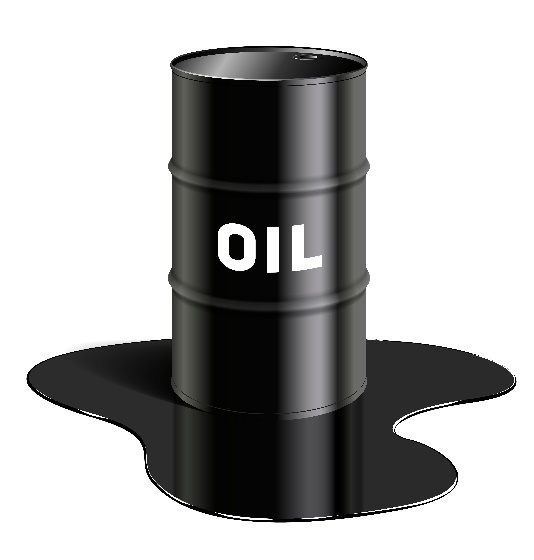 Include the following information:
Description of the area
Discharge scenario
Potential discharge volume (gallons)
Direction of flow for uncontained discharge
Secondary containment methods
Secondary containment capacity (gallons)
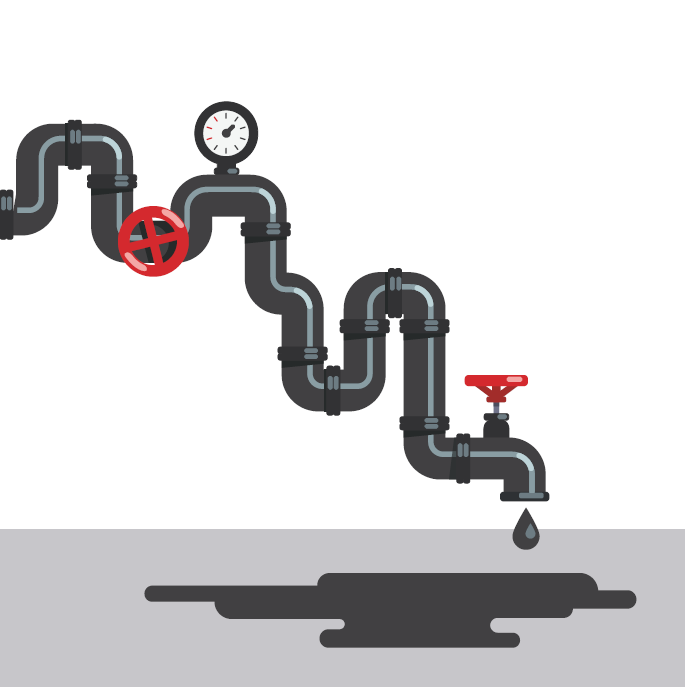 SPCC Plan ComponentsTable G-5
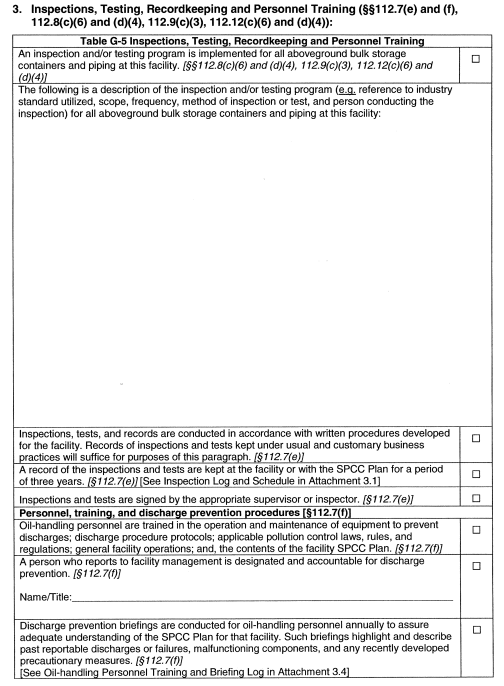 Table G-5 is for describing inspection/testing programs, personnel training, and recordkeeping
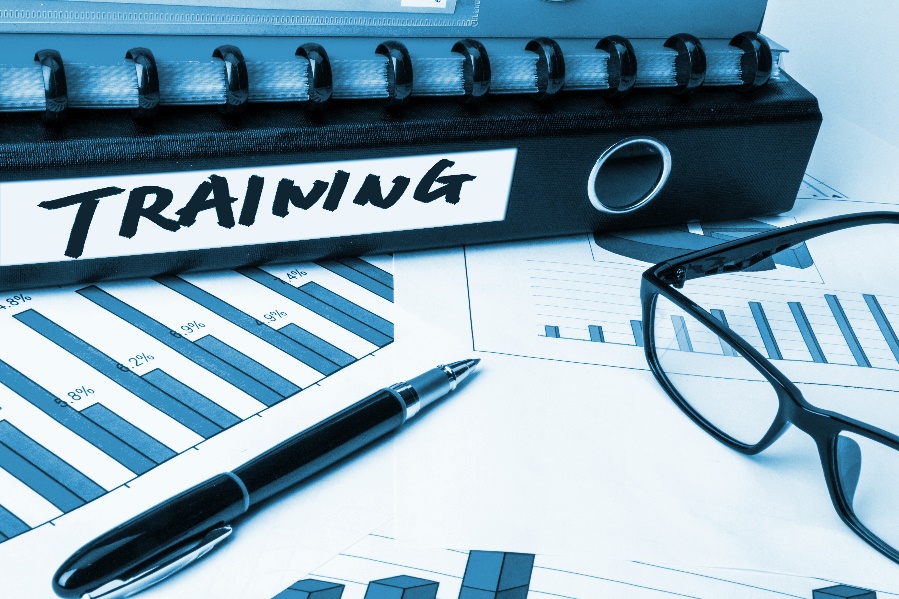 SPCC Plan ComponentsTable G-5
Must develop an inspection/testing program for all aboveground bulk storage containers and piping, which includes:
Reference to industry standard utilized
Scope and frequency of inspection/testing
Name of person conducting inspection/testing
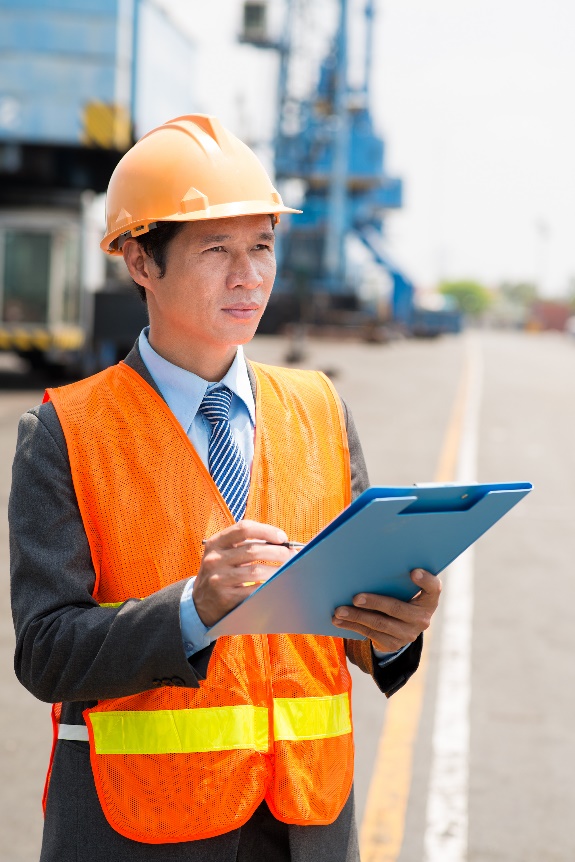 SPCC Plan ComponentsTable G-5
Records of inspections/testing must be:
Kept under usual and customary business practices
Retained for a period of three years
Signed by appropriate supervisor or inspector
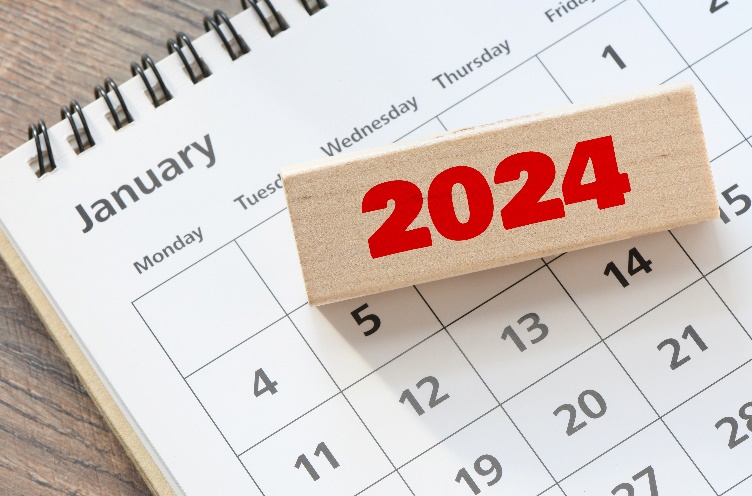 SPCC Plan ComponentsTable G-5
Personnel must be trained in:
Operation and maintenance of equipment to prevent discharges
Discharge procedure protocols
Applicable pollution control laws, rules, and regulations
General facility operations
Contents of the SPCC Plan
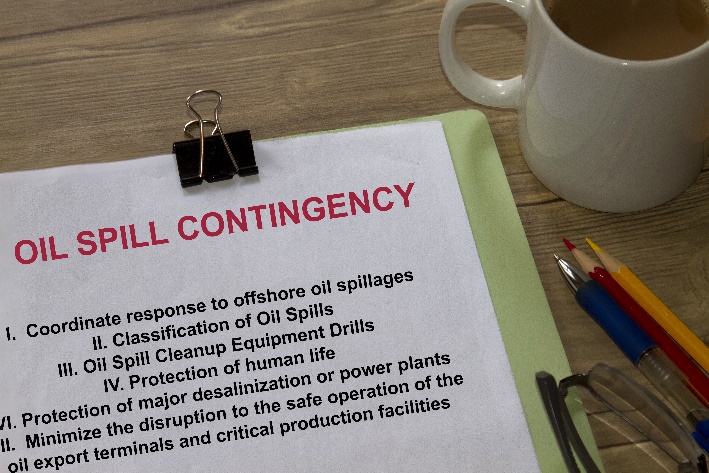 SPCC Plan ComponentsTable G-5
Discharge prevention briefings must occur annually
Highlight and describe:
Past reportable discharges or failures
Malfunctioning components
Recently developed precautionary measures
Assure adequate understanding of the SPCC Plan
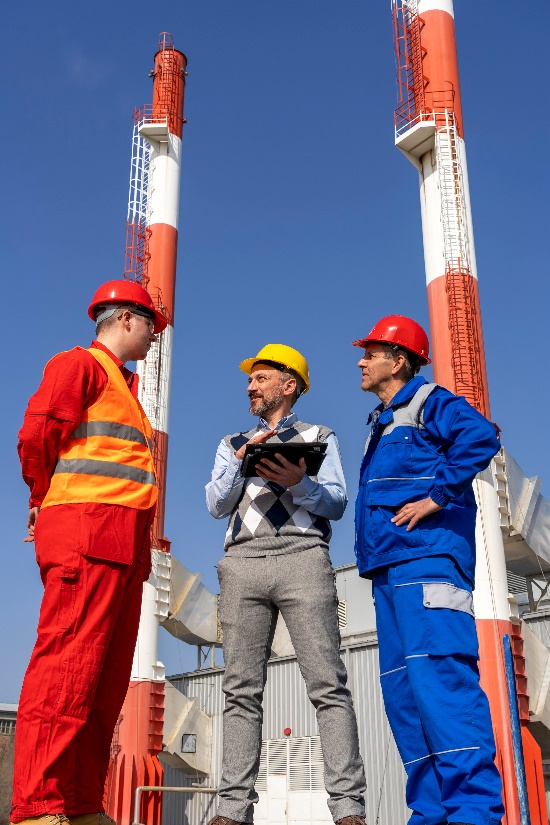 SPCC Plan ComponentsTable G-6
Table G-6 is for describing security measures
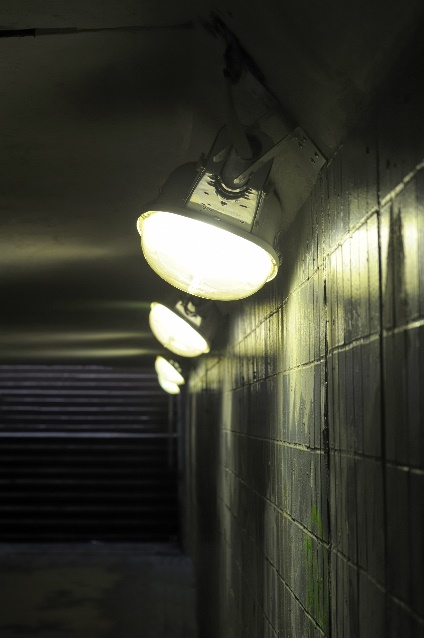 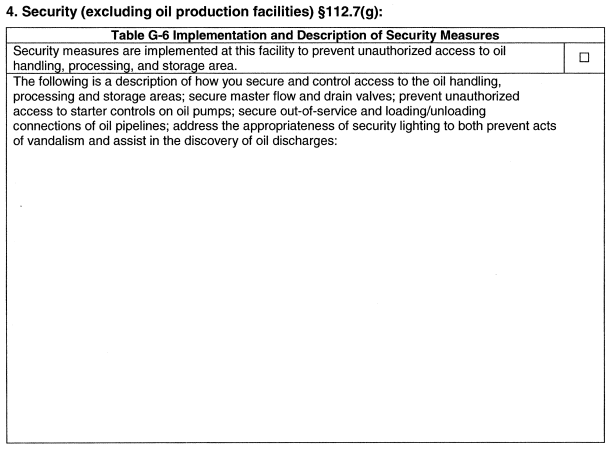 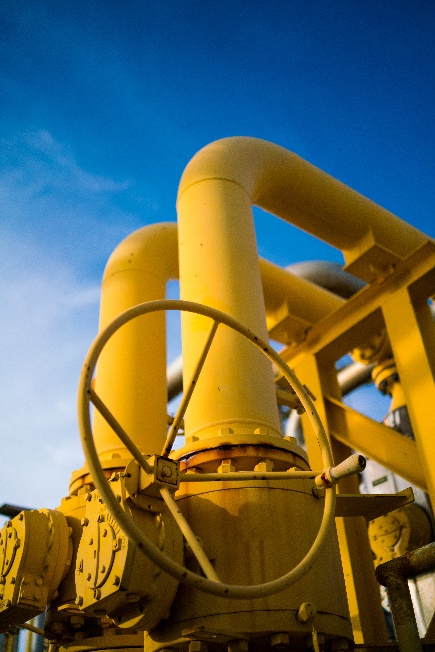 SPCC Plan ComponentsTable G-6
Describe how you secure and control access to:
Oil handling, processing, and storage areas
Master flow and drain valves
Starter controls on oil pumps
Out-of-service and loading/unloading areas
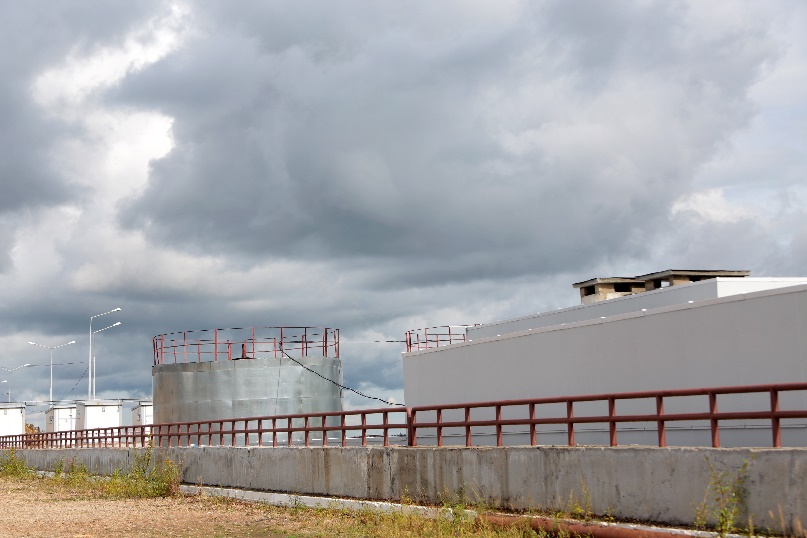 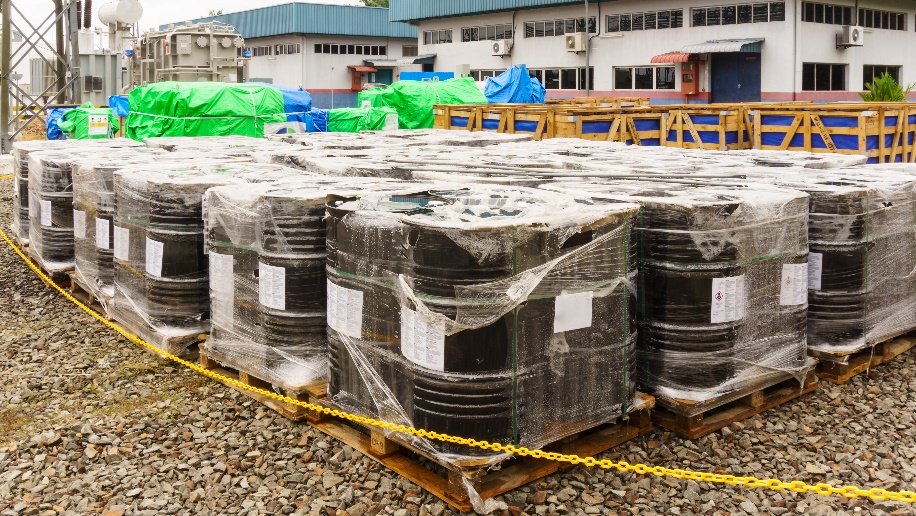 SPCC Plan ComponentsTable G-7
Table G-7 is for describing emergency procedures and release notification procedures
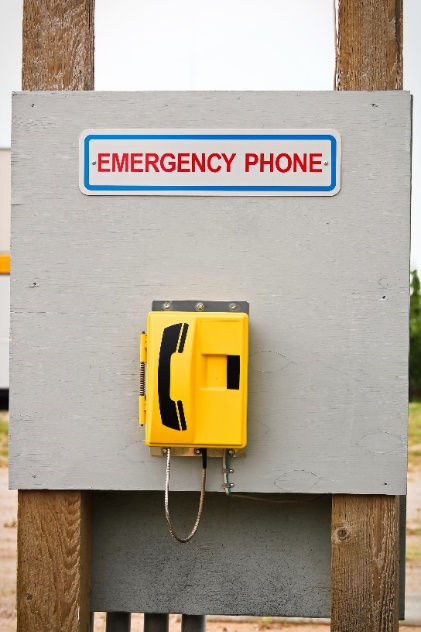 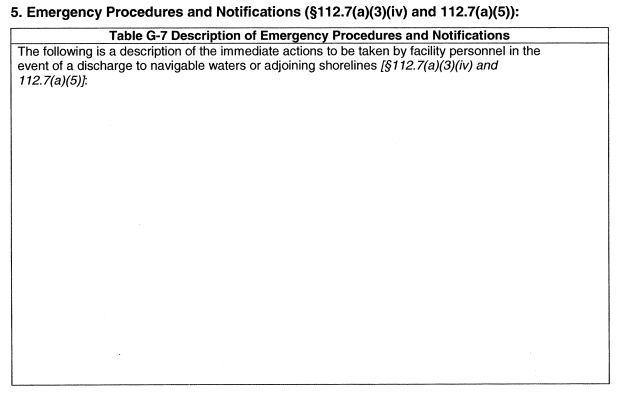 Notification procedures should include the additional requirement from spills of less than 42 gallons into State Waters to Cal OES
SPCC Plan ComponentsTable G-8
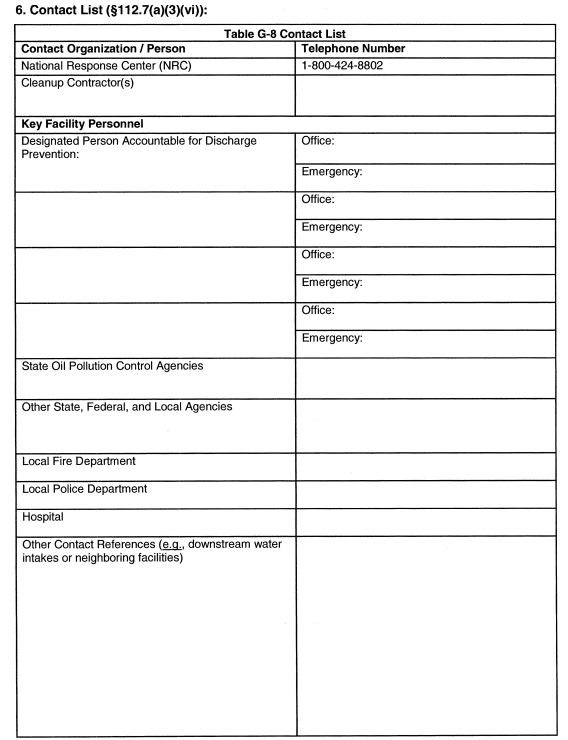 Table G-8 is for the contact list
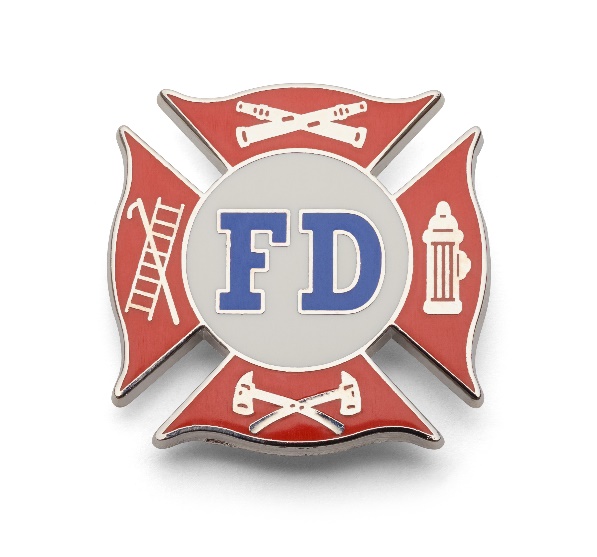 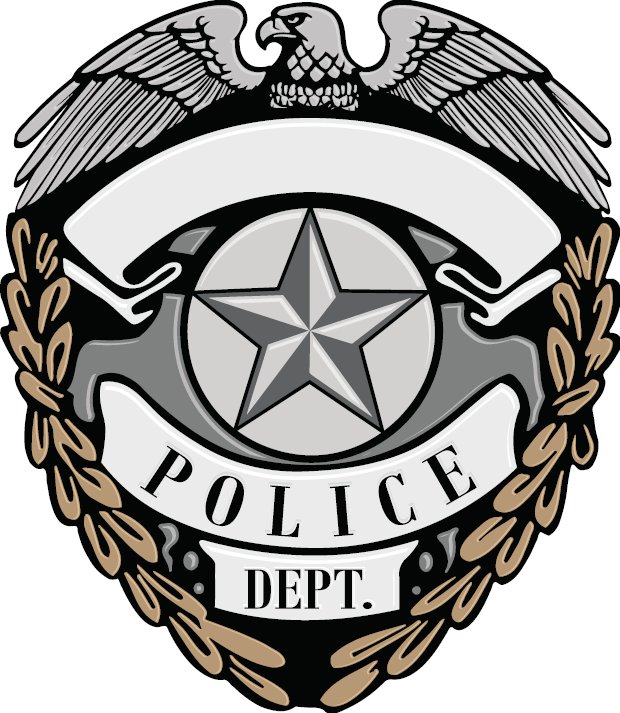 SPCC Plan ComponentsTable G-8
Include telephone numbers for:
National Response Center (1-800-424-8802)
Clean-up contractors
Key facility personnel
State oil pollution control agencies
Local agencies (CUPA)
Local fire and police departments
Hospitals
Others (e.g., downstream water intakes, neighboring facilities)
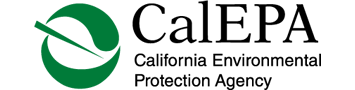 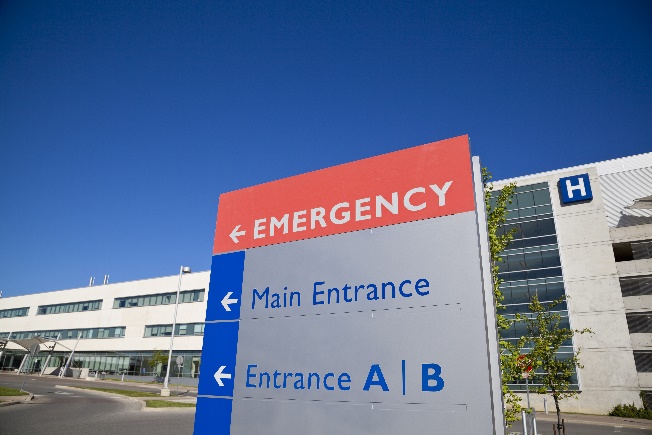 SPCC Plan CertificationReview and Amend
The owner/operator of a qualified facility must certify that the SPCC Plan:
Will be reviewed and amended at least once every five years
Is amended within 6 months to include, if applicable, more effective:
Prevention methods
Control methods
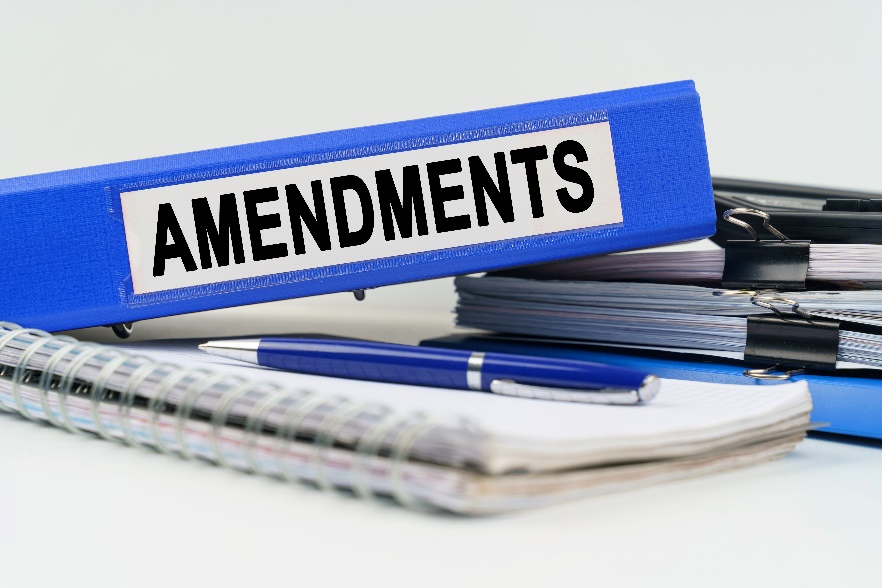 SPCC Plan CertificationReview and Amend
The owner/operator of a qualified facility must implement amendments as soon as possible but no later than six months following a Plan amendment
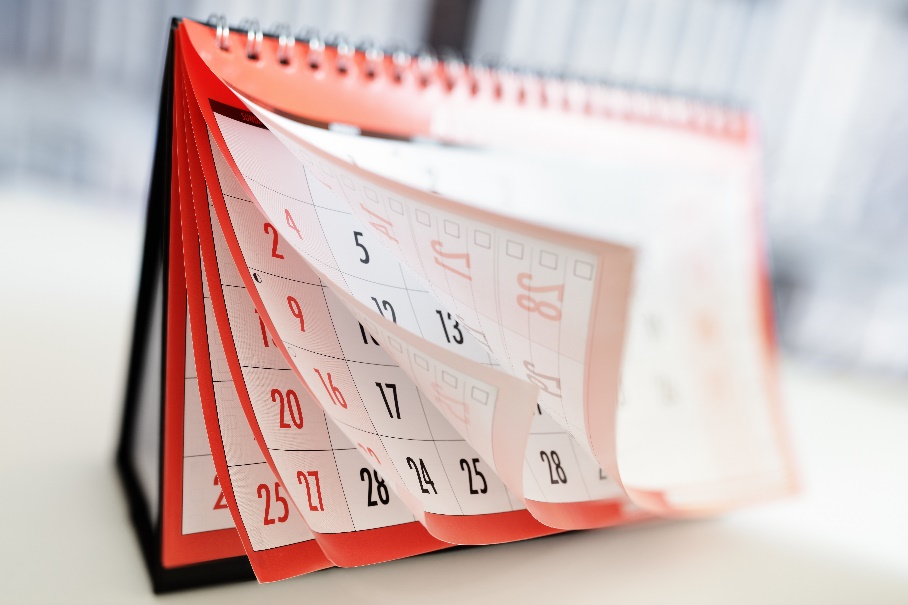 SPCC Plan CertificationReview and Amend
The owner/operator of a qualified facility must complete the Five-Year Review Log in Template Attachment 1.1
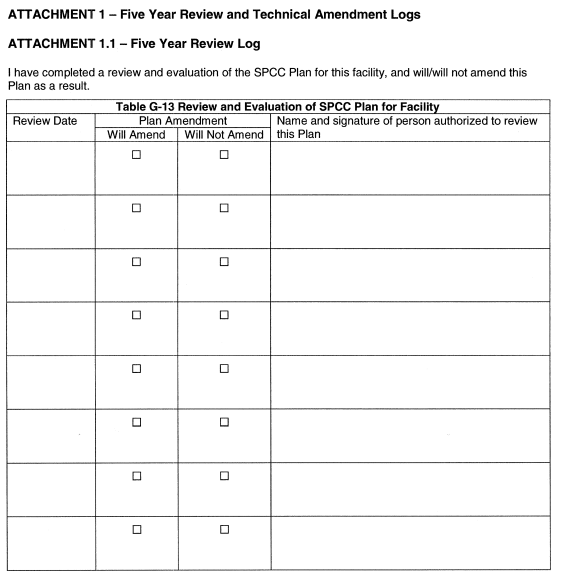 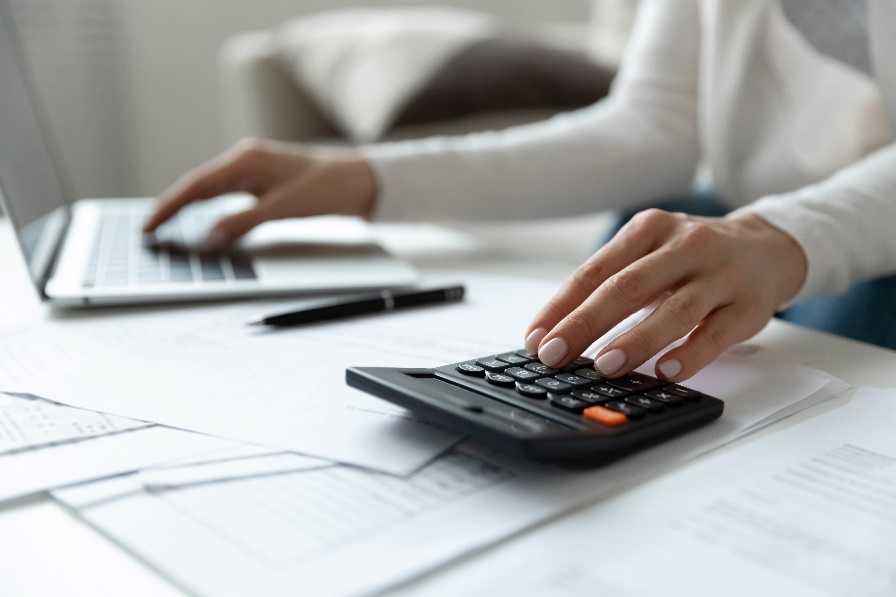 SPCC Plan CertificationChanges to Eligibility
If the facility no longer meets Tier I eligibility:
Revise the Plan to meet Tier II requirements, or
Complete a full PE-certified Plan
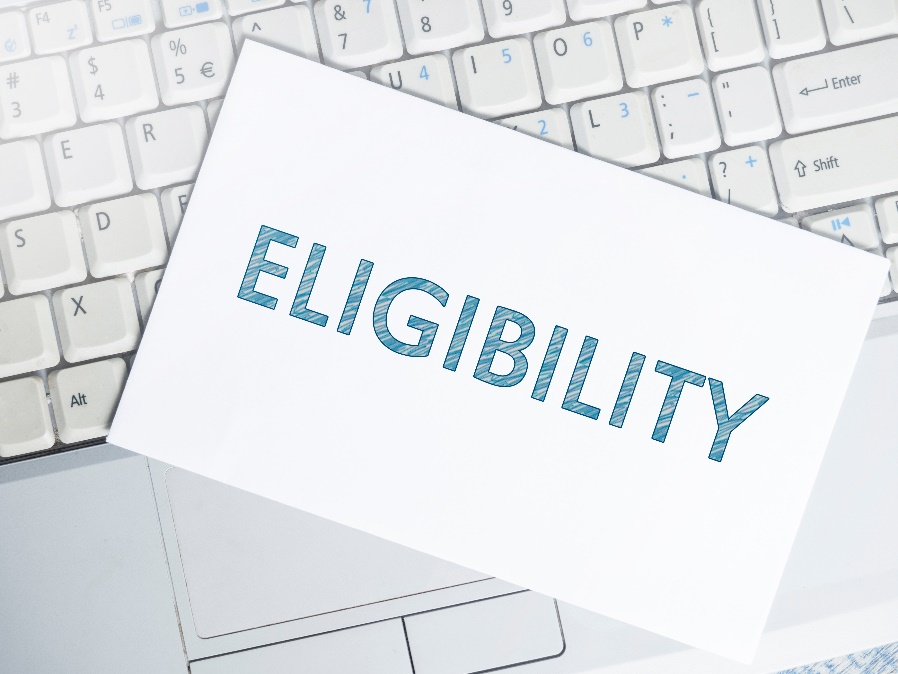 Any Questions?
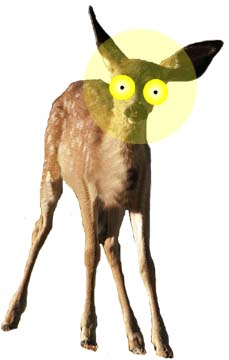 Thank You for Attending
Training for Site Managers and Hazardous Waste Personnel
Attend a workshop, bring Lion on site, join a webinar, or learn online at your own pace.
Visit Lion.com/CA
to see all the options.
2024 Training Workshops
Ontario 
San Diego
San Jose
Los Angeles 
San Diego
May 7–8 
May 13–14
Sept. 9–10
Sept. 17–18
Sept. 23–24
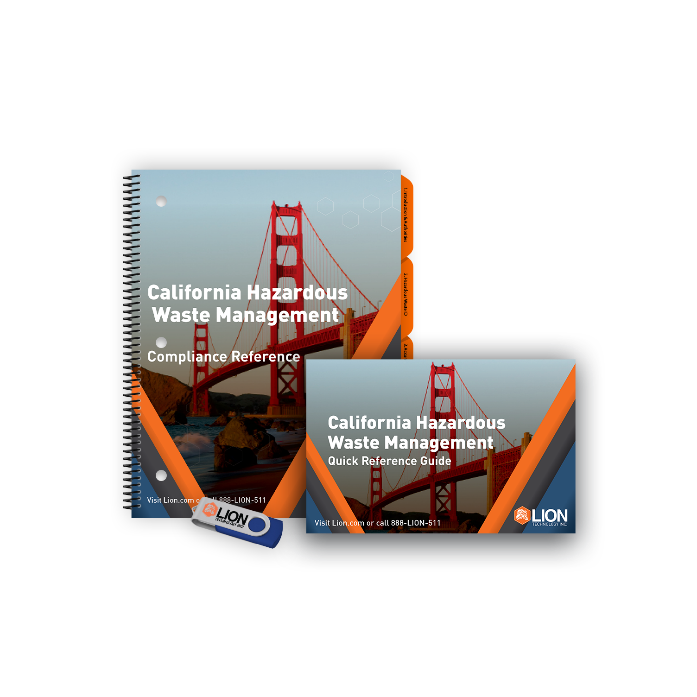 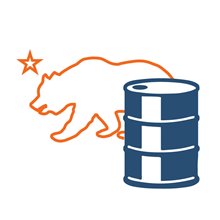 Thank You for Attending!
Q&A Time
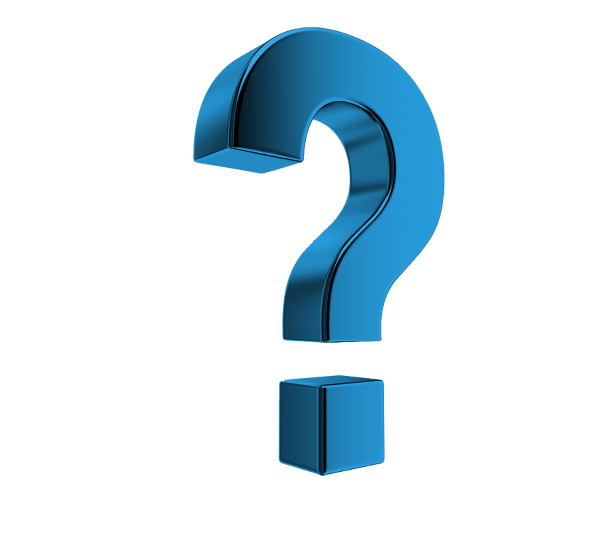 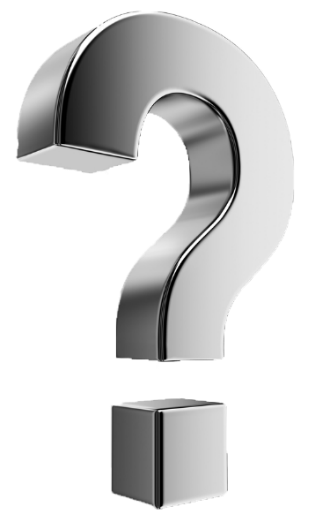 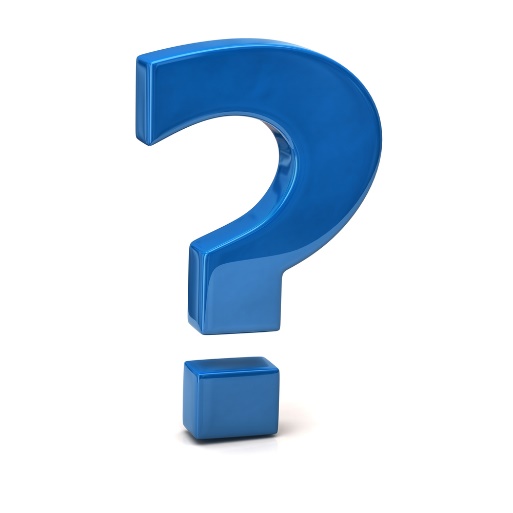